Welcome to Namibia!                                                               (16/10/2022)
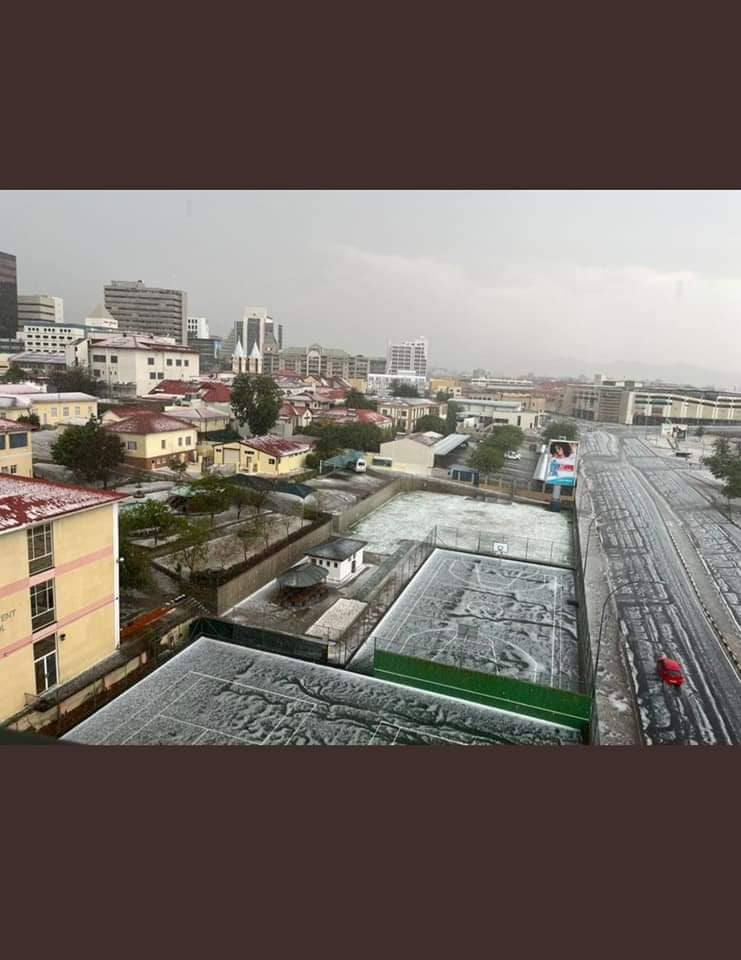 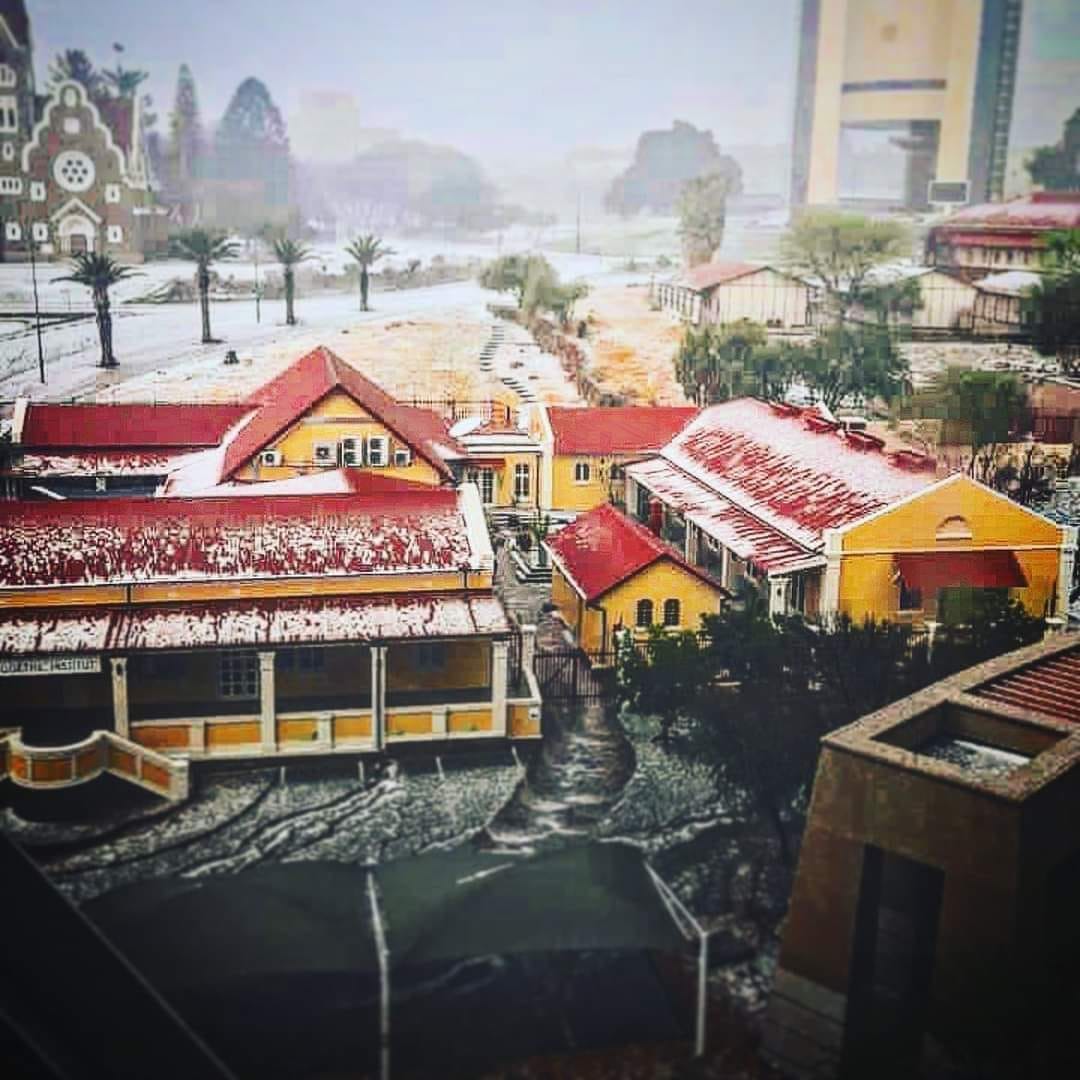 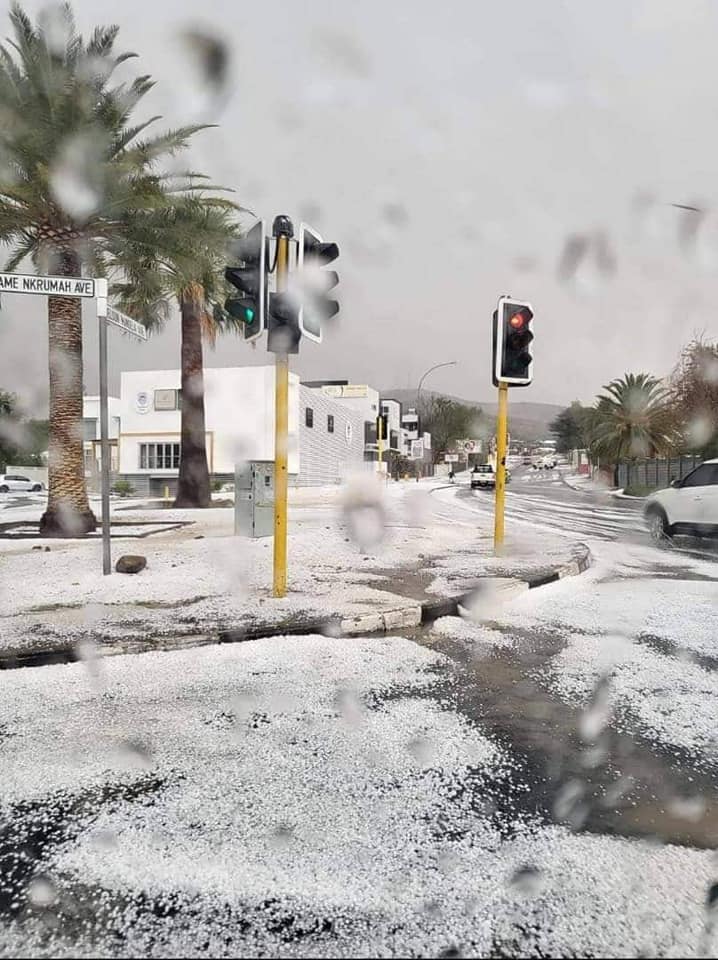 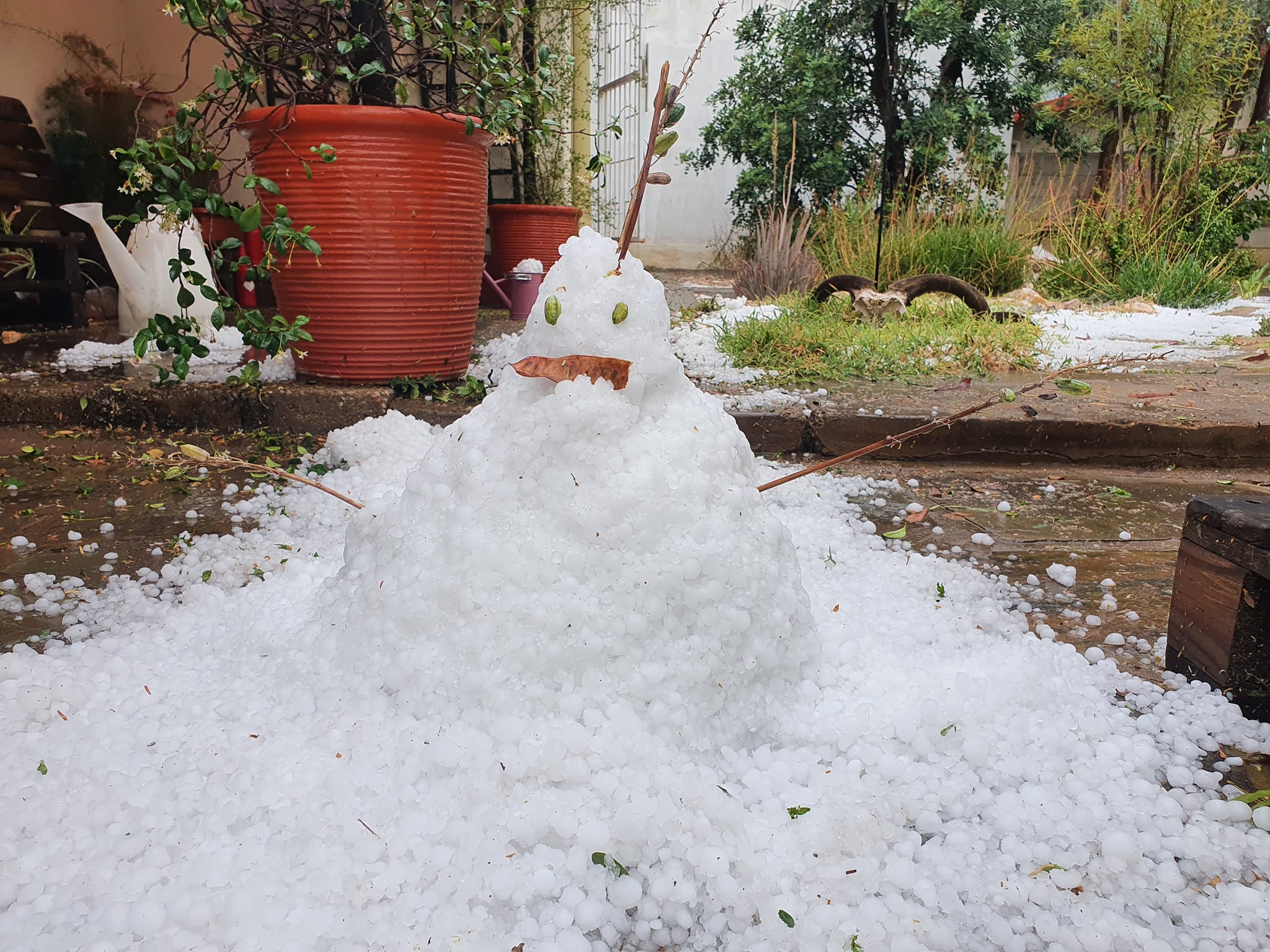 17/10/2022
M. Backes: Africa Millimetre Telescope
1
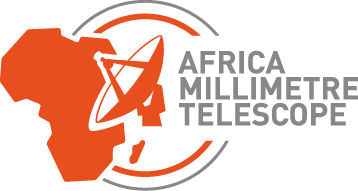 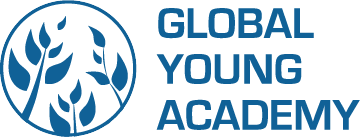 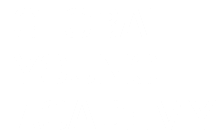 Current Status and Future Impact of theAfrica Millimetre Telescope
Michael BackesUniversity of Namibia,Dept. of Physics, Chemistry & Material Science
North-West University,Centre for Space Research
Oct 2022
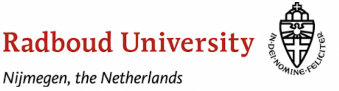 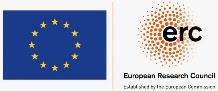 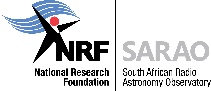 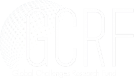 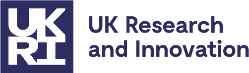 2
Event Horizon Telescope             (also see SS13)
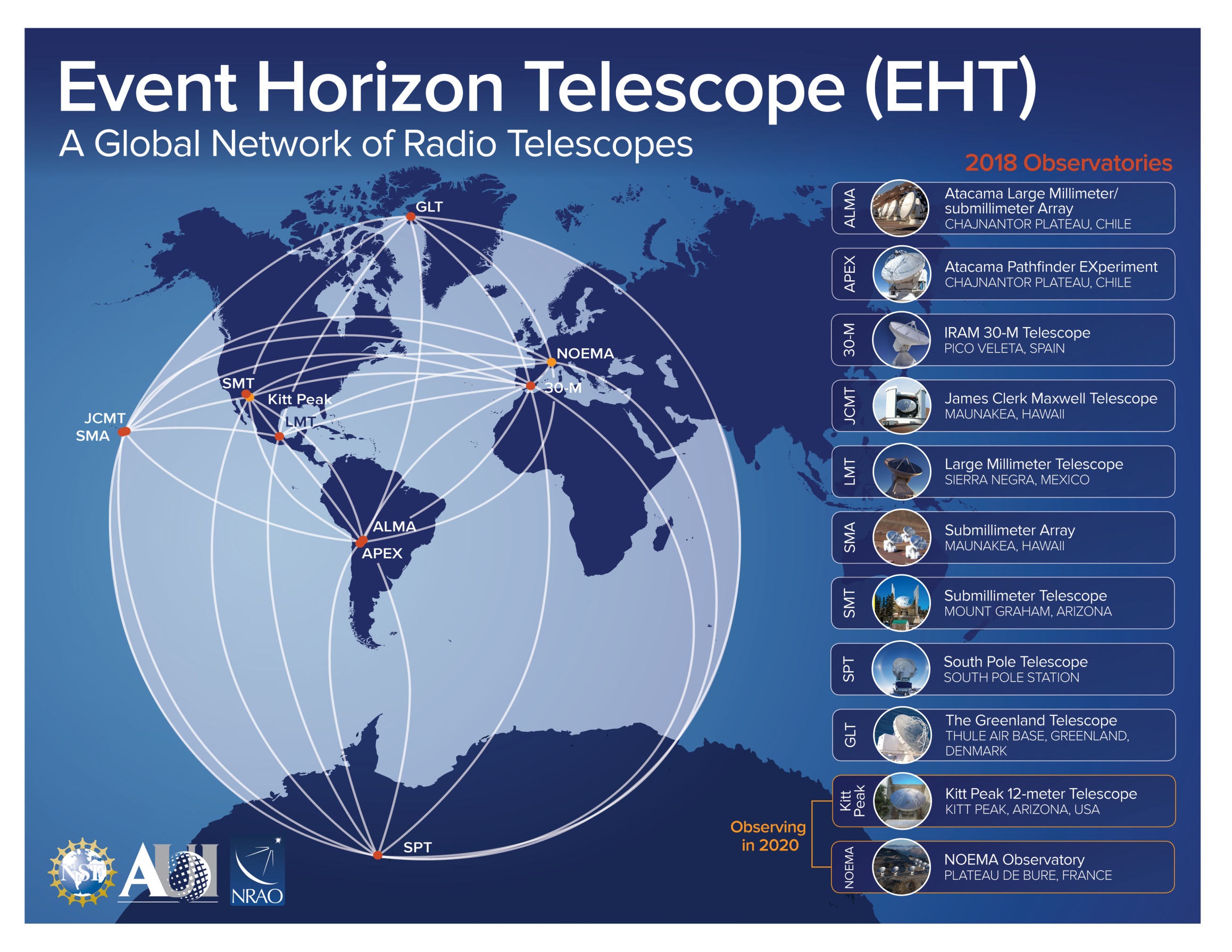 EHT: M87*
(2019)
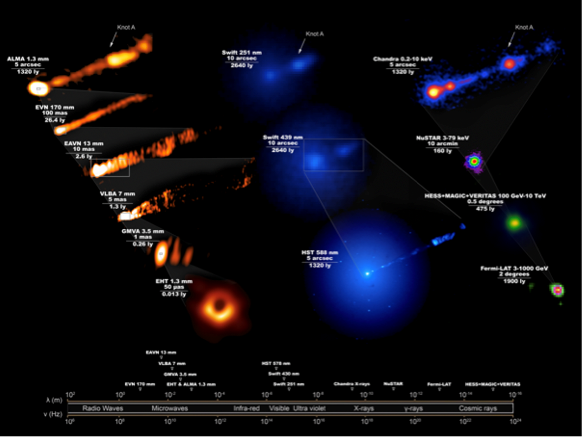 EHT: Sgr A*
(2022)
17/10/2022
M. Backes: Africa Millimetre Telescope
3
Why Astronomy in Southern Africa?
Dark skies
Dark skies
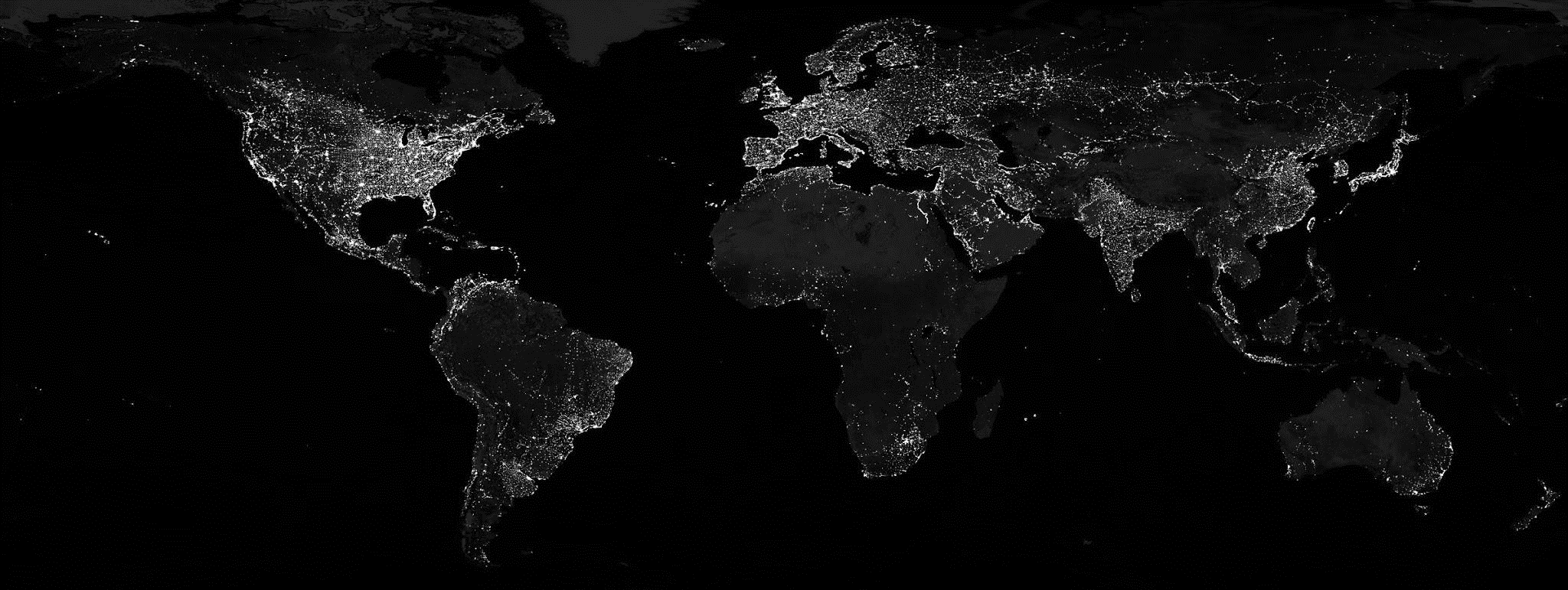 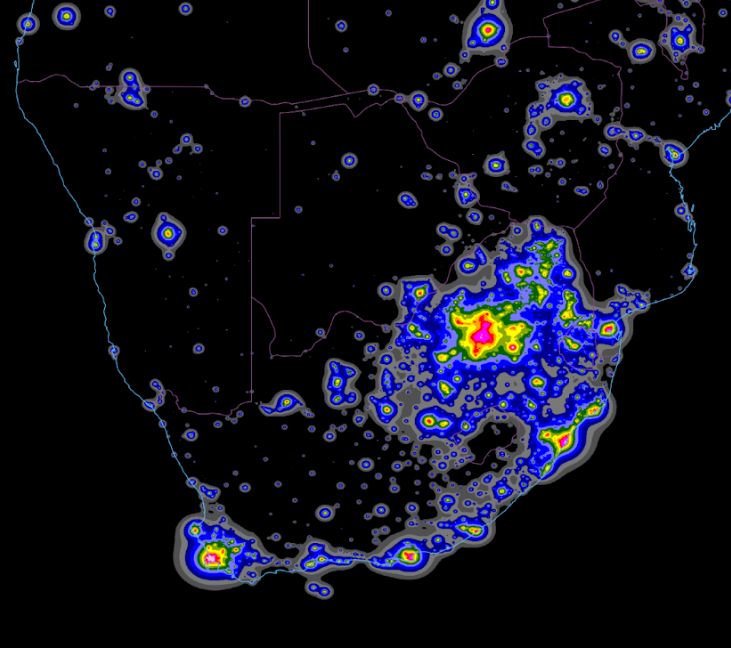 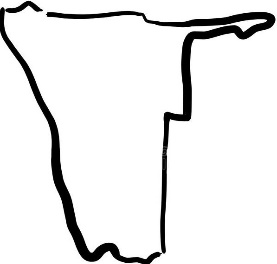 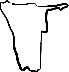 [Fabio Falchi, priv. com.]
Credit: J. Stevens (NASA Earth Observatory), M. Román (NASA Goddard Space Flight Center), Suomi NPP VIIRS
17/10/2022
M. Backes: Africa Millimetre Telescope
4
Why Astronomy in Southern Africa?
Average annual cloud cover
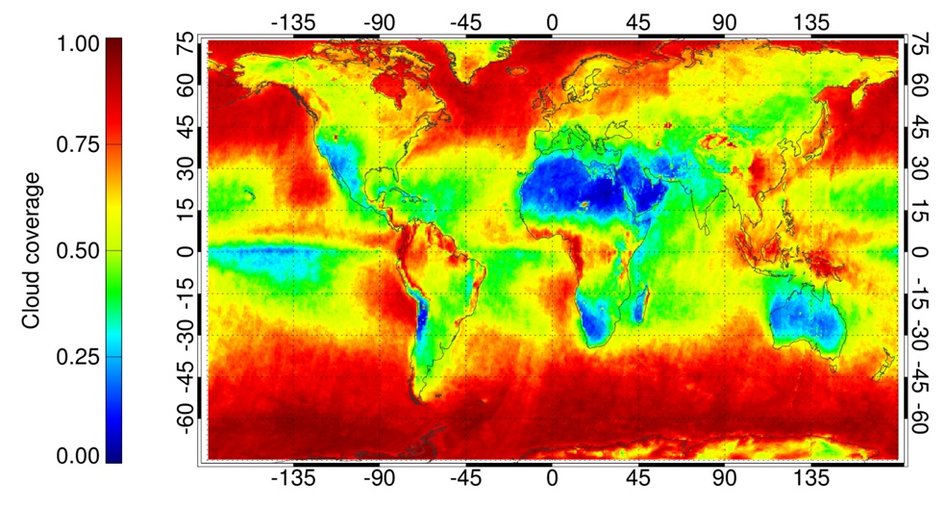 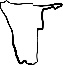 [http://www.esa.int/spaceinimages/Images/2013/09/Cloud_cover]
17/10/2022
M. Backes: Africa Millimetre Telescope
5
Why Astronomy in Southern Africa?
“Astronomy is one such disciplines where Africa enjoys a considerable comparative advantage, due to the excellent conditions for observation on our continent. (…) We must exploit this geographic advantage for the maximum benefit of our people.”
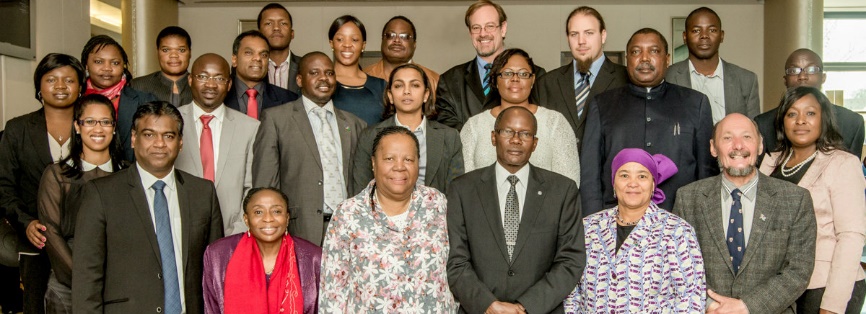 Hon. Naledi Pandor
 (then) Minister of Science and Technology (RSA)
Windhoek, 12 August 2014
17/10/2022
M. Backes: Africa Millimetre Telescope
6
Astronomy in Southern Africa
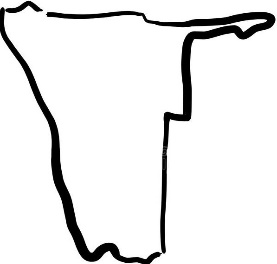 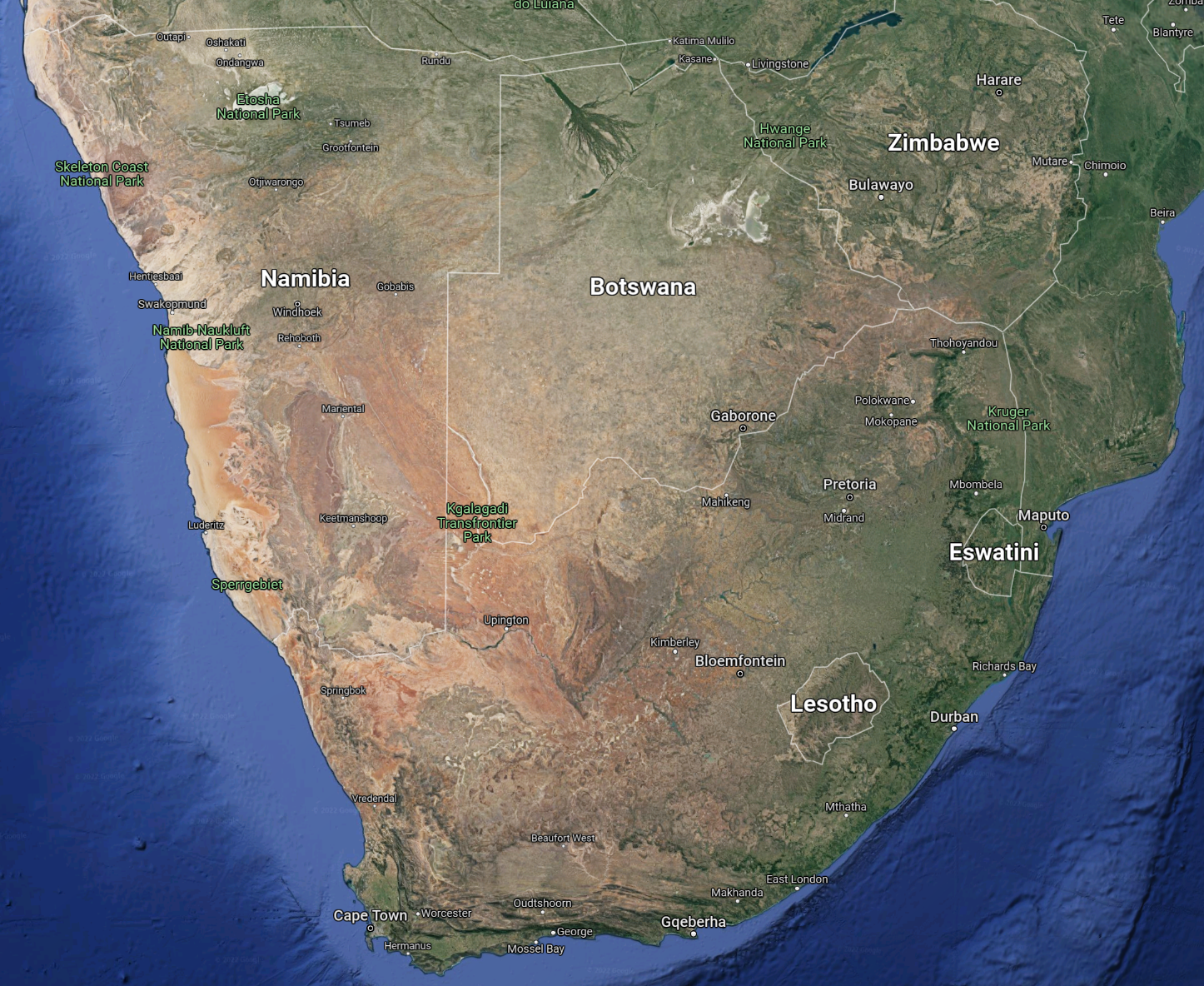 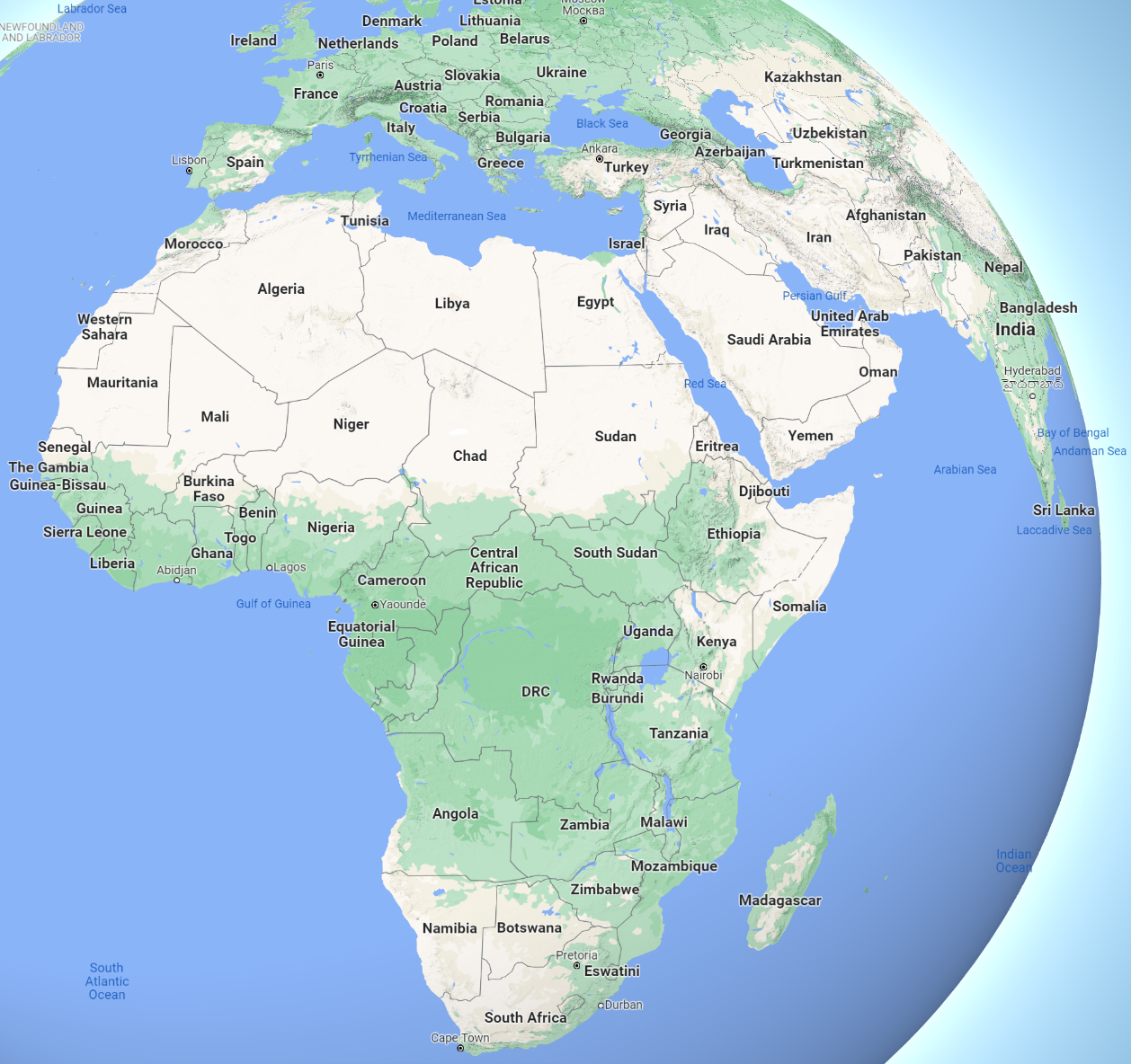 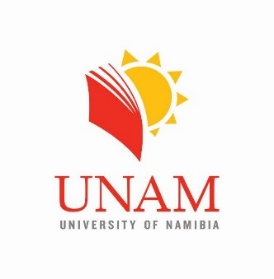 H.E.S.S.
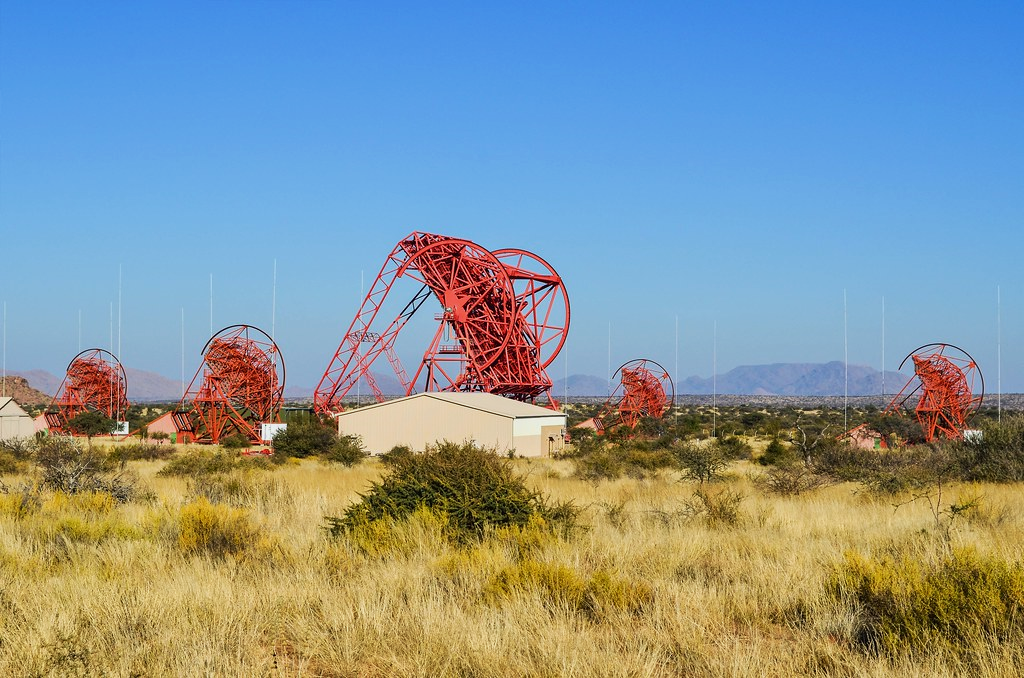 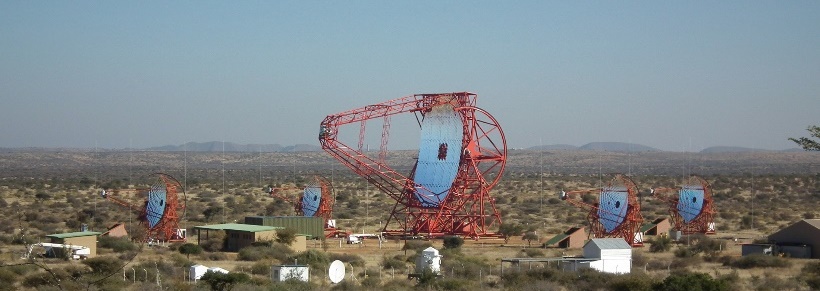 H.E.S.S.
Mt. Gamsberg
MeerKAT
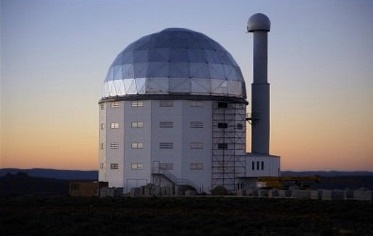 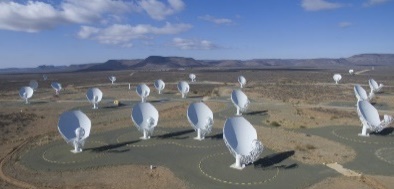 SALT
17/10/2022
M. Backes: Africa Millimetre Telescope
7
Mt. Gamsberg (2,347 m)
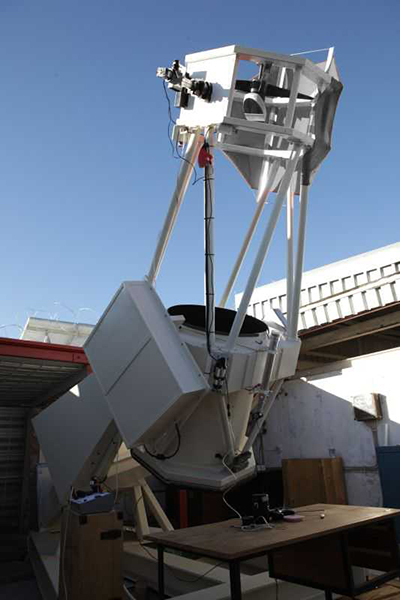 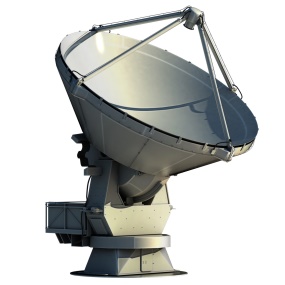 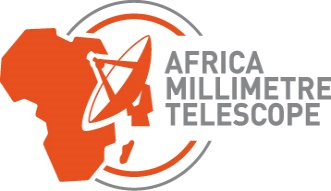 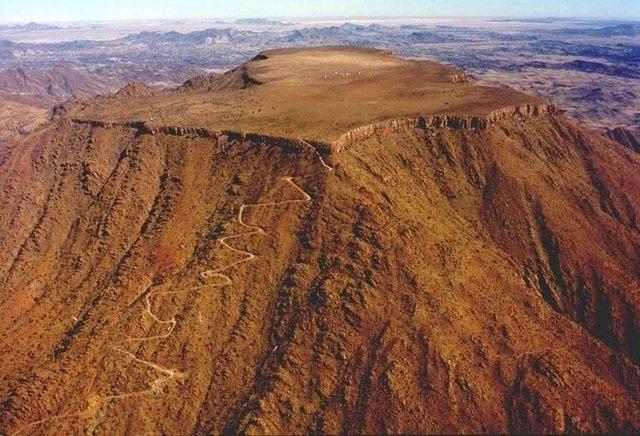 (not to scale!)
71cmInternational Amateur Observatory (IAS)
17/10/2022
M. Backes: Africa Millimetre Telescope
8
Mt. Gamsberg (2,347 m)
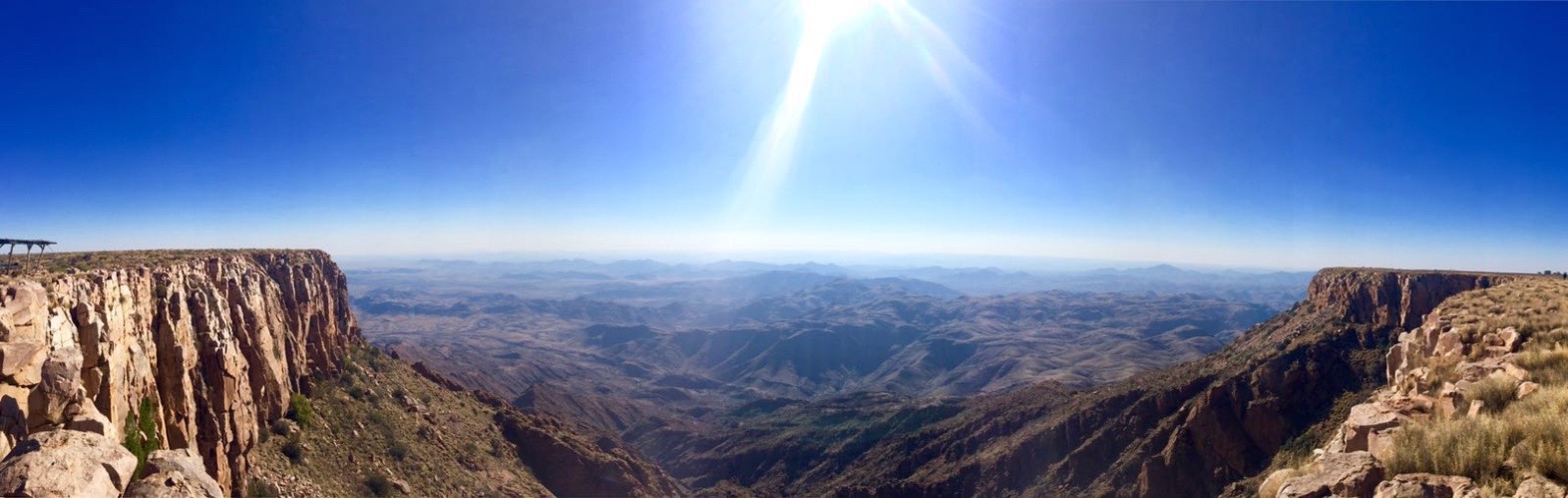 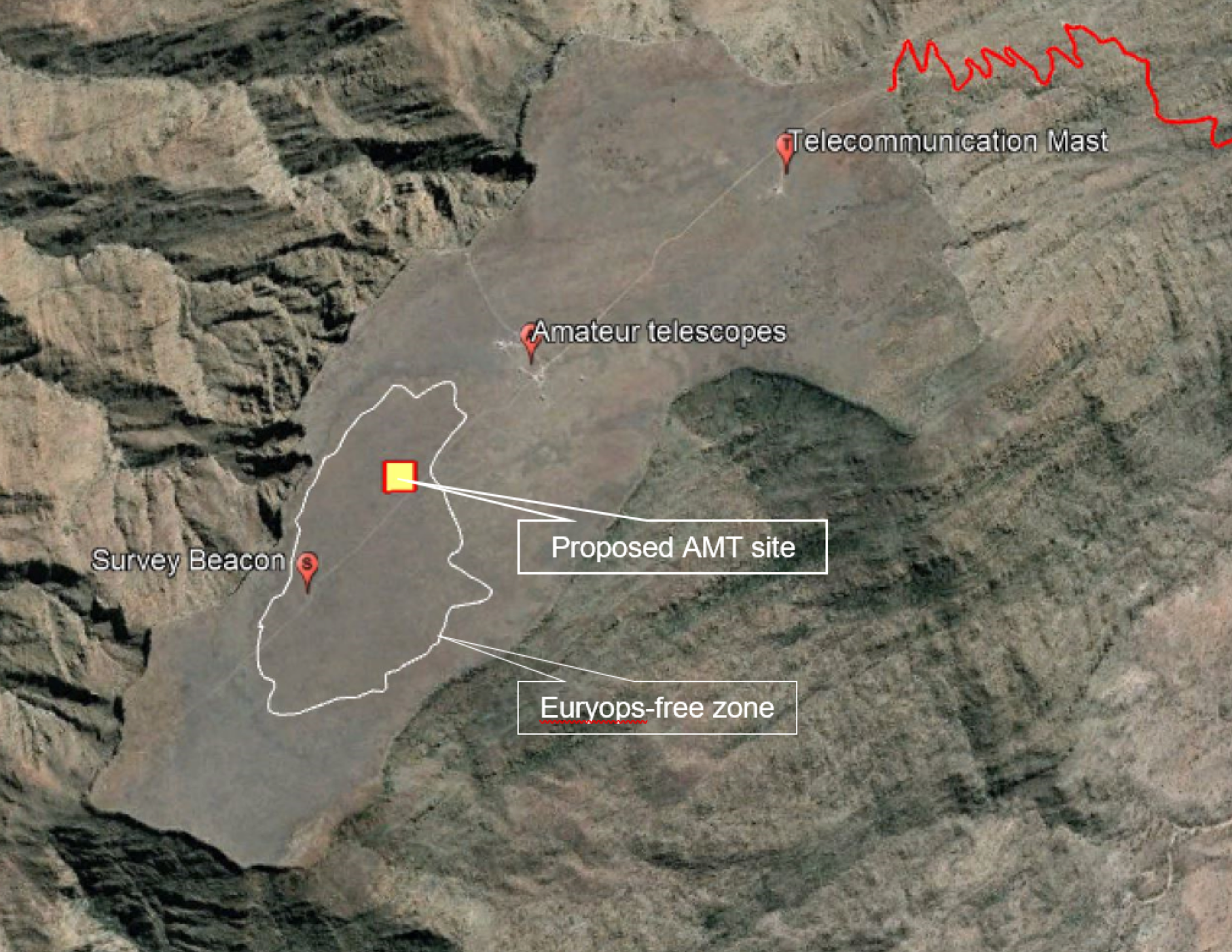 17/10/2022
M. Backes: Africa Millimetre Telescope
9
Africa Millimetre Telescope (AMT)
[Backes+ PoS(HEASA2016)029, Backes+ Galaxies 7(2019)66]
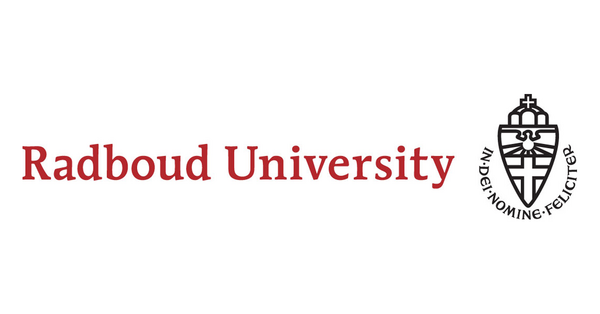 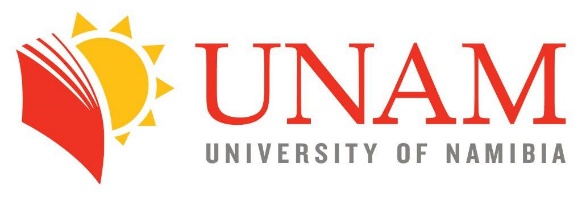 PI: Heino Falcke
Co-PI: M. Backes
Director: Marc Klein Wolt
Site quality being tested
SEST to be refurbished(electronics, surface acc., sun avoidance, etc.)
Preliminary Design Review passed in mid-2019
Int. Science Committee formed (RU, UNAM, Wits, NWU, Metsähovi , Turku, Oxford, CEA, ASTRON, Grenoble Alpes, MIT, …)
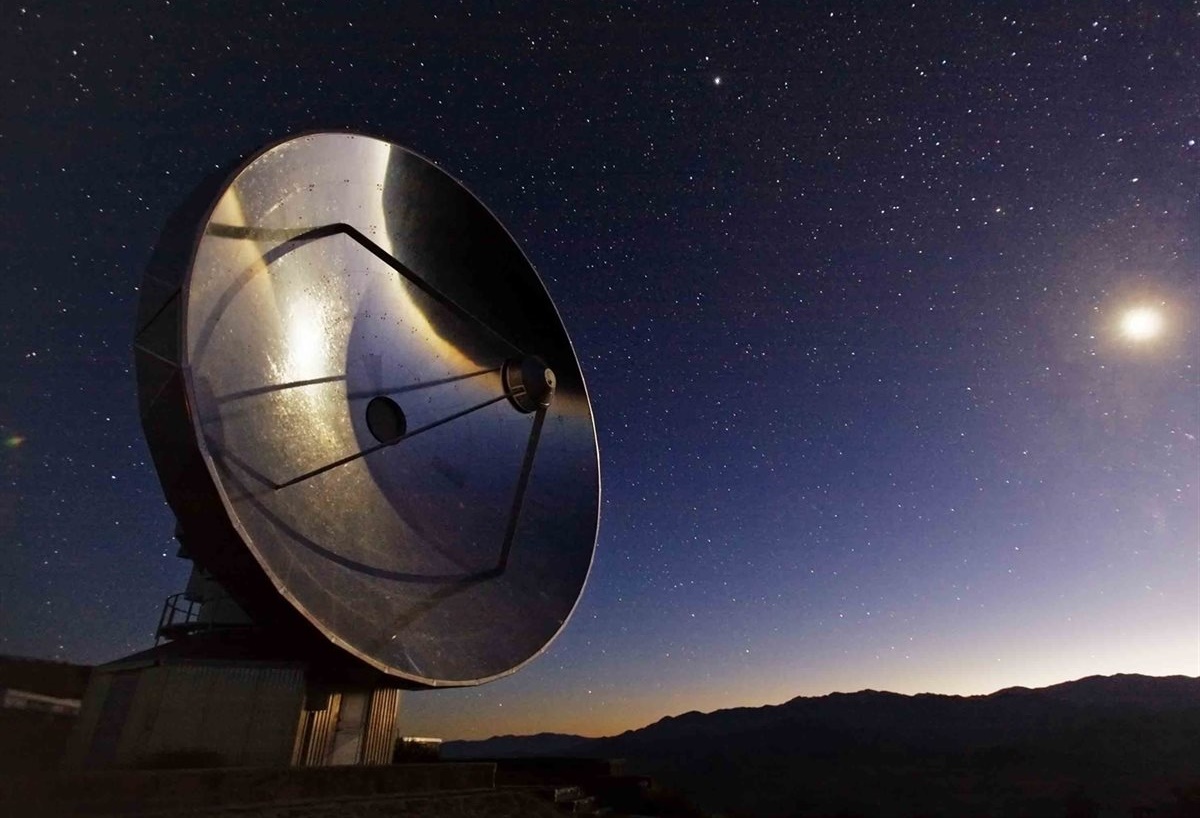 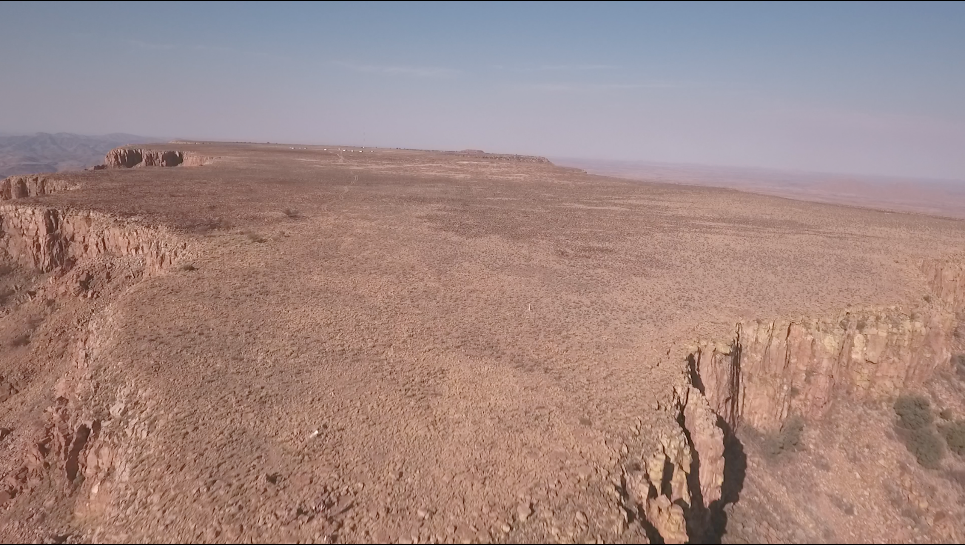 SEST @ ESO
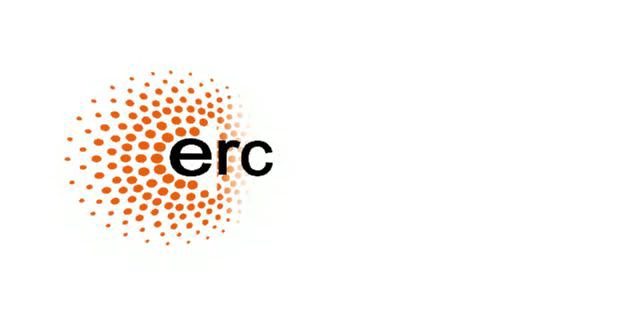 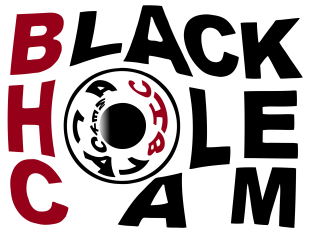 European Research Council
17/10/2022
M. Backes: Africa Millimetre Telescope
10
Africa Millimetre Telescope (AMT)
[Backes+ PoS(HEASA2016)029, Backes+ Galaxies 7(2019)66]
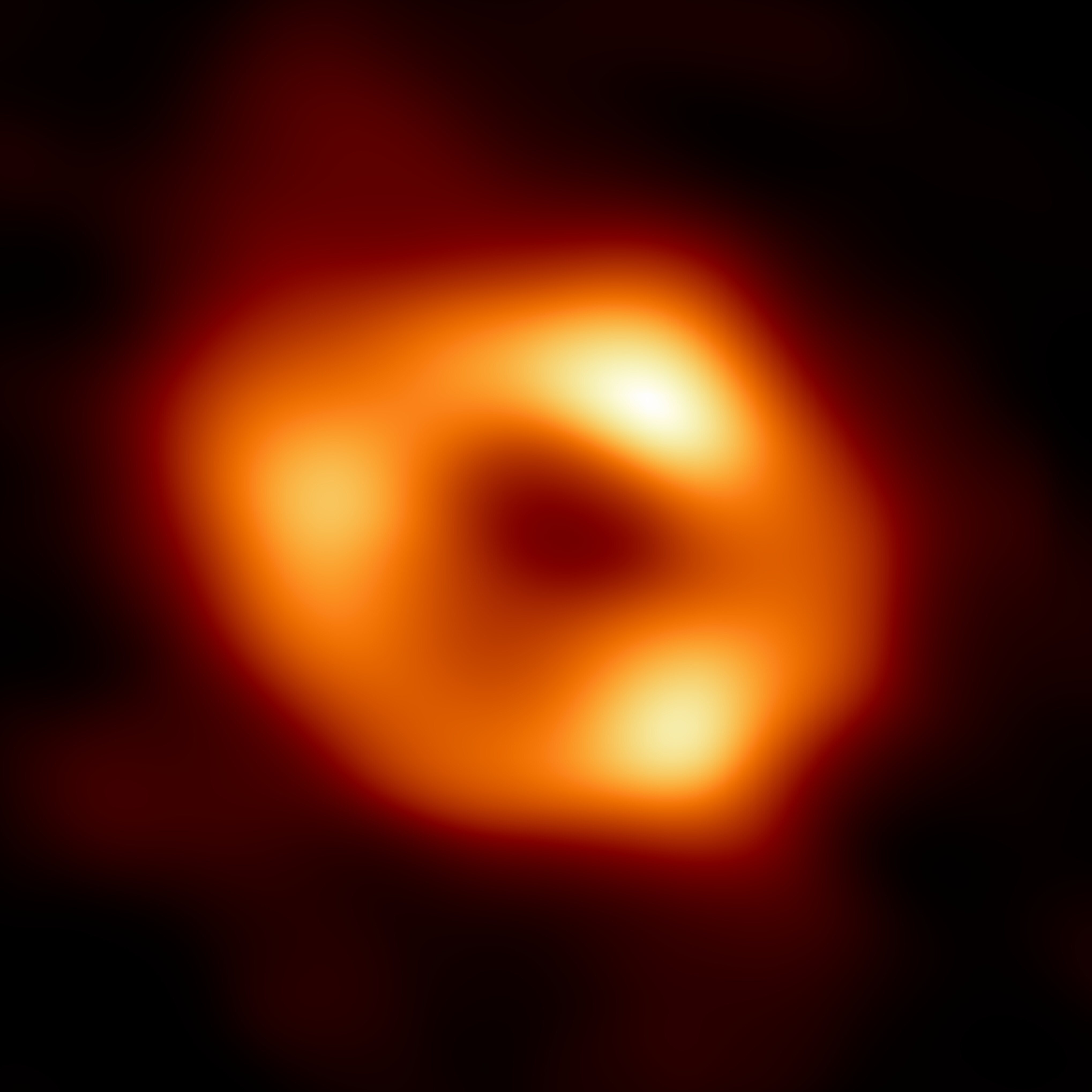 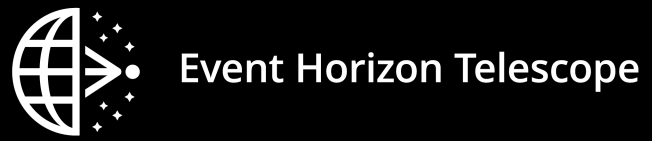 Earth as seenfrom Sgr A*
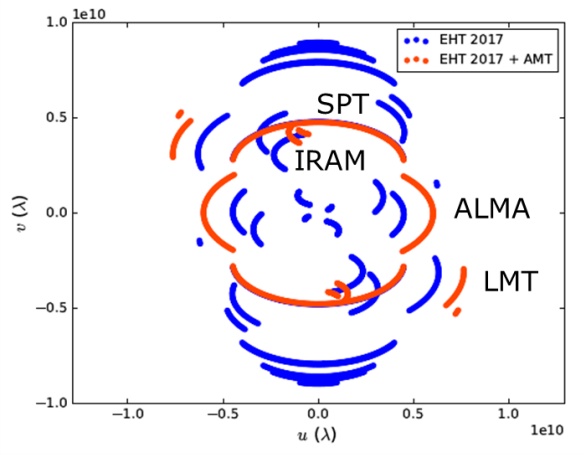 17/10/2022
M. Backes: Africa Millimetre Telescope
11
EHT + AMT imaging
[Backes+ PoS(HEASA2016)029, Backes+ Galaxies 7(2019)66], [La Bella+ (2022), in prep.]
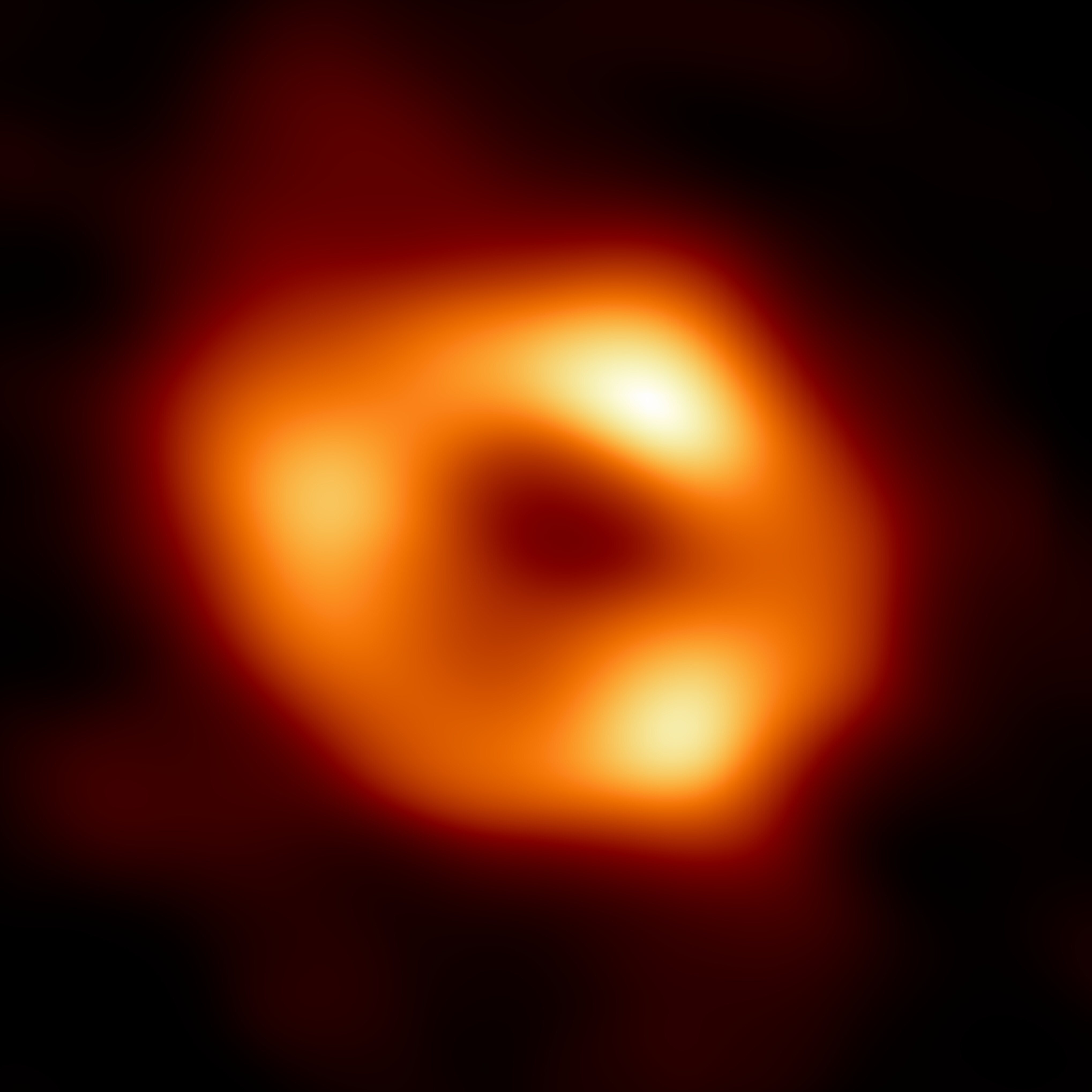 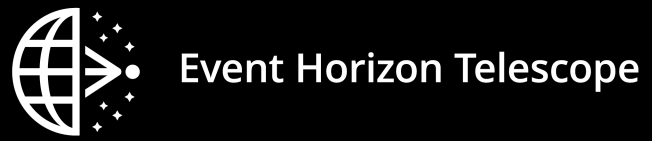 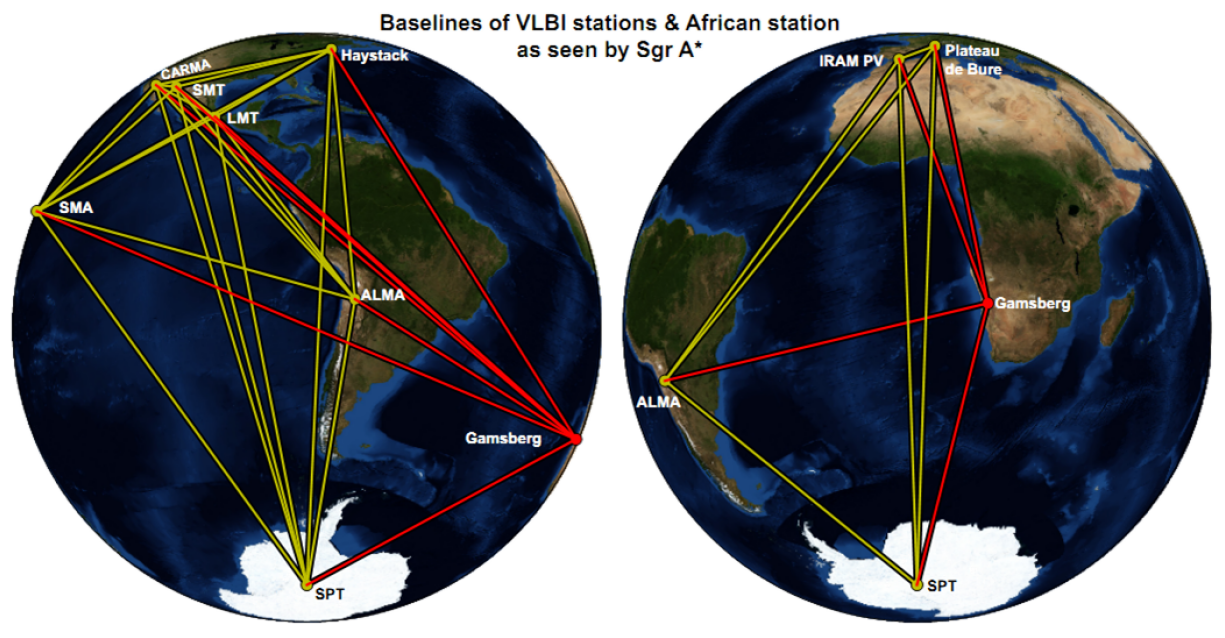 Earth as seenfrom Sgr A*
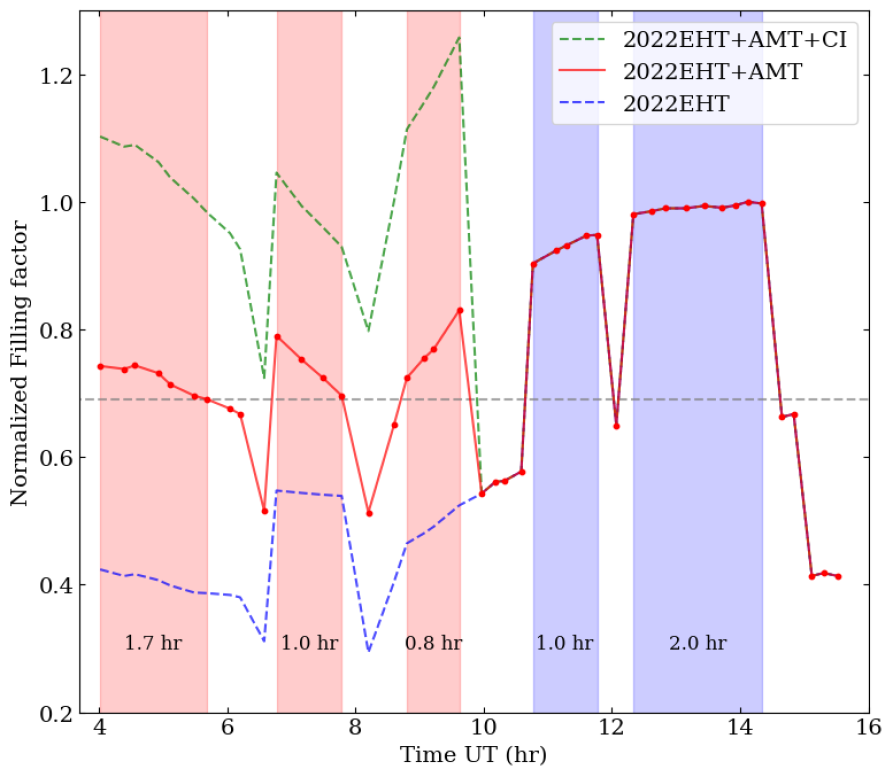 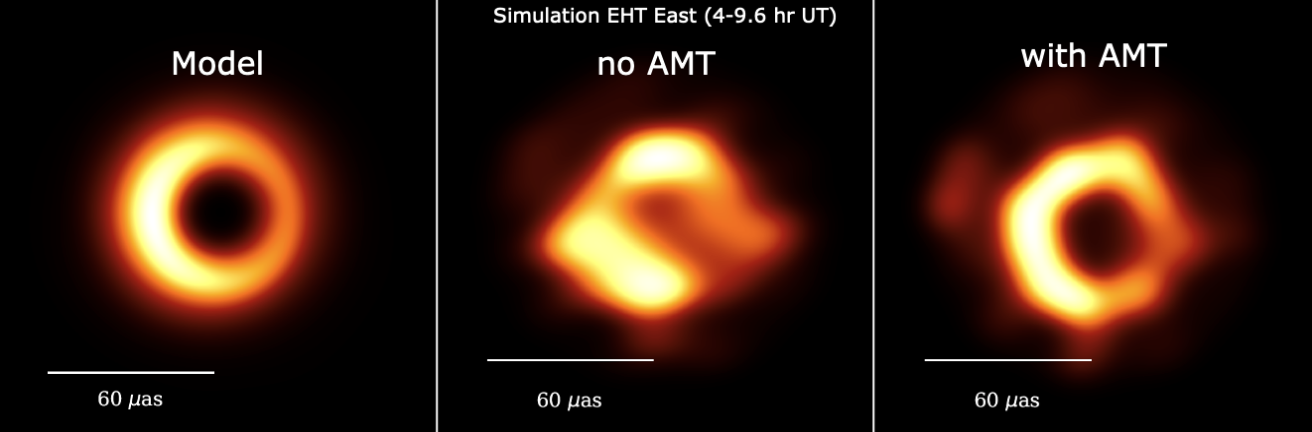 ×
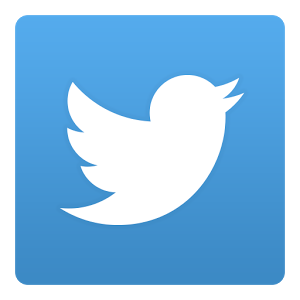 Work in preparation. No pictures, no tweets!
17/10/2022
M. Backes: Africa Millimetre Telescope
12
EHT + AMT imaging II
[Freek Roehlofs, Radboud Univ.]
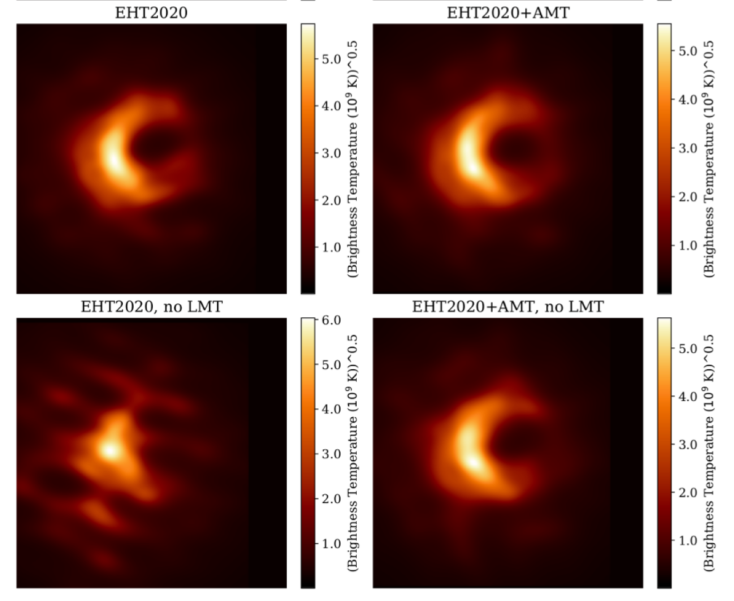 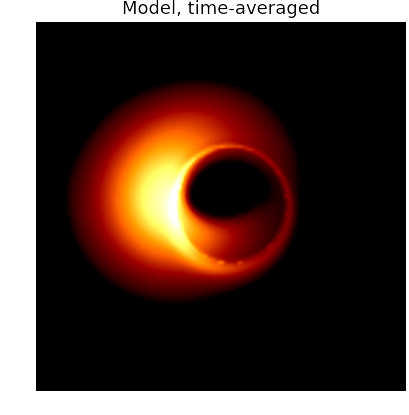 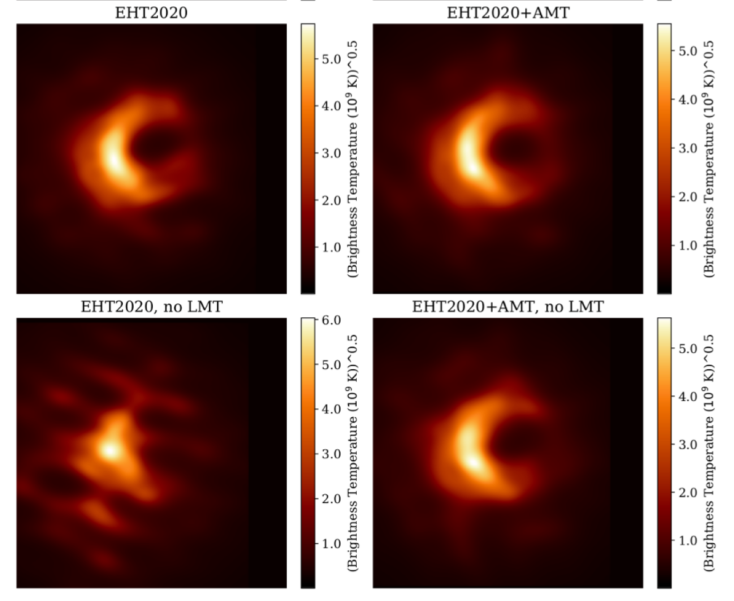 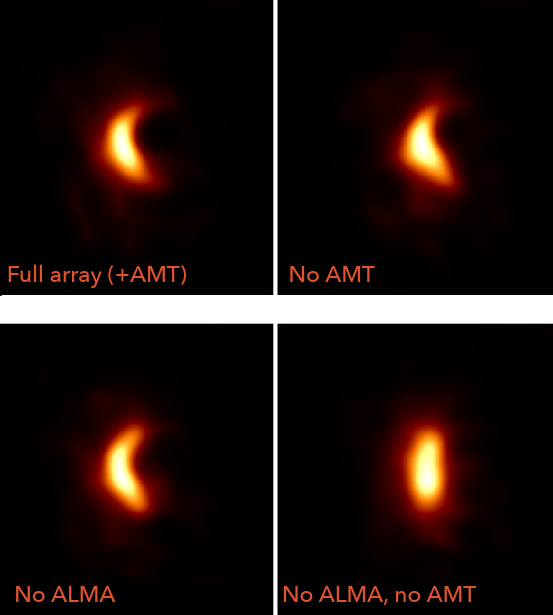 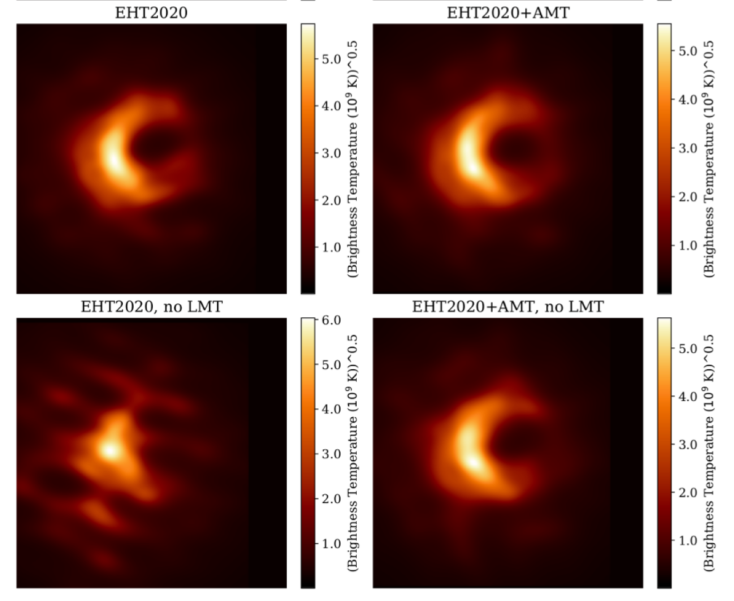 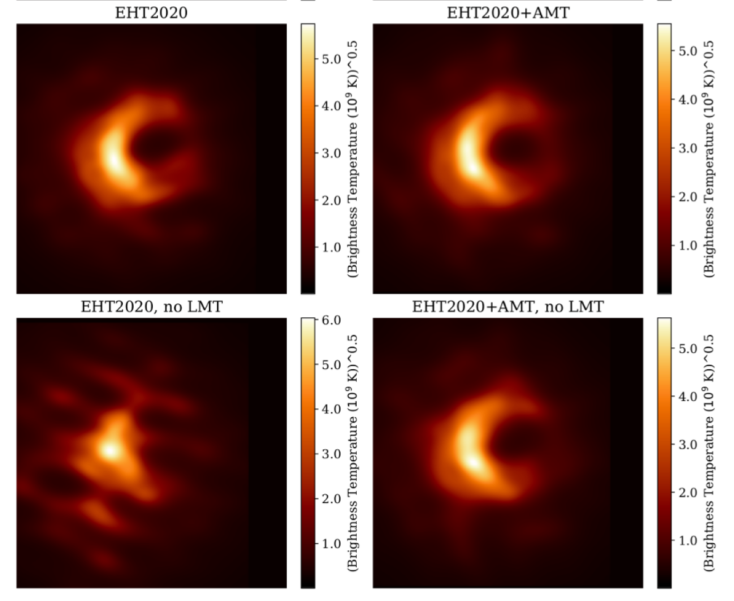 No ALMA
No AMT, No ALMA
17/10/2022
M. Backes: Africa Millimetre Telescope
13
Precipitable Water Vapour I
Lott Frans
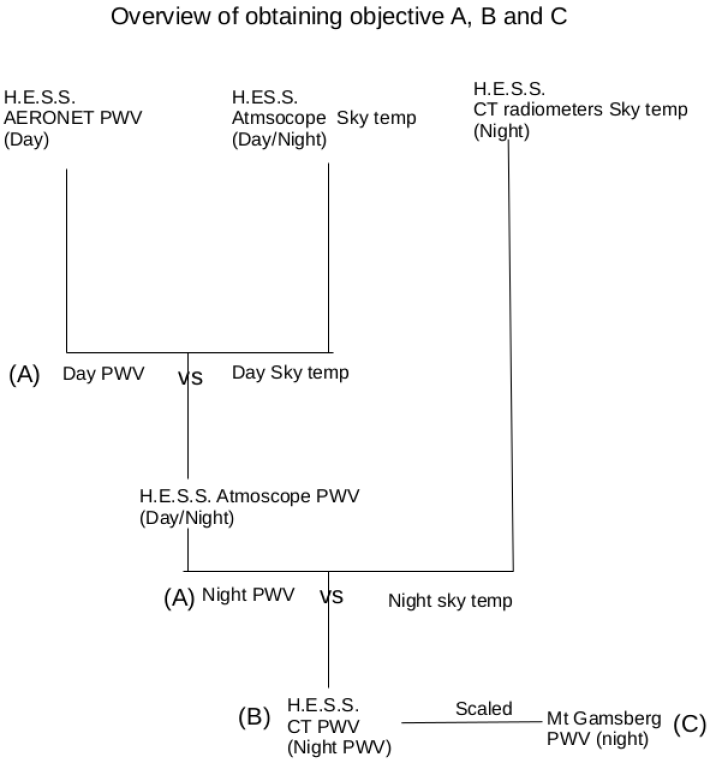 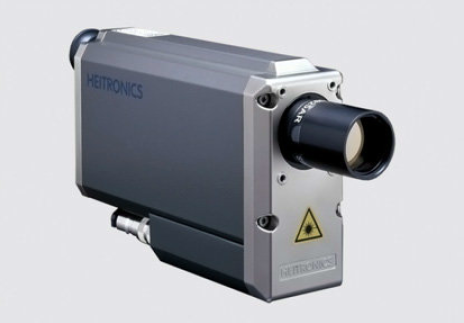 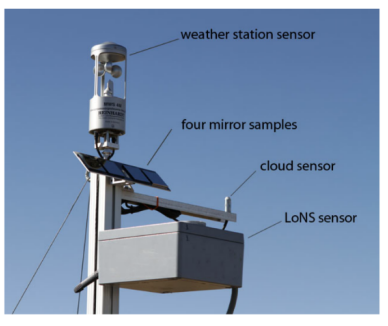 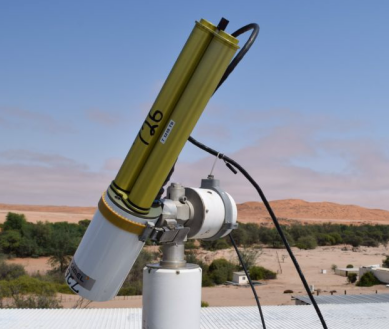 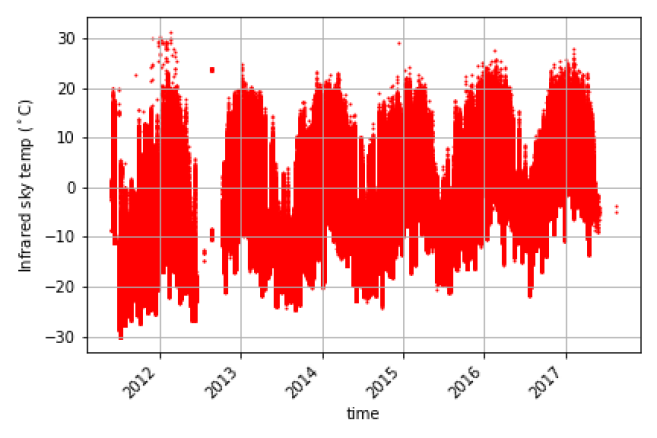 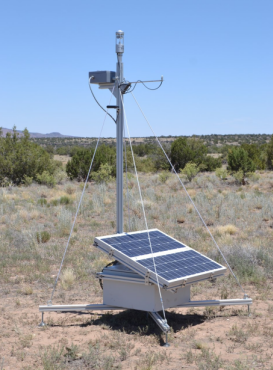 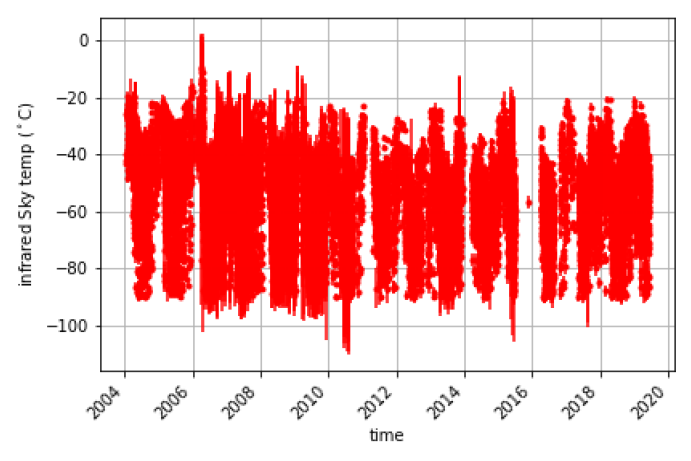 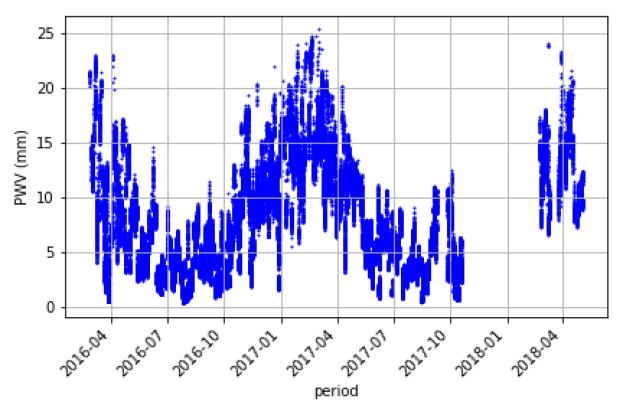 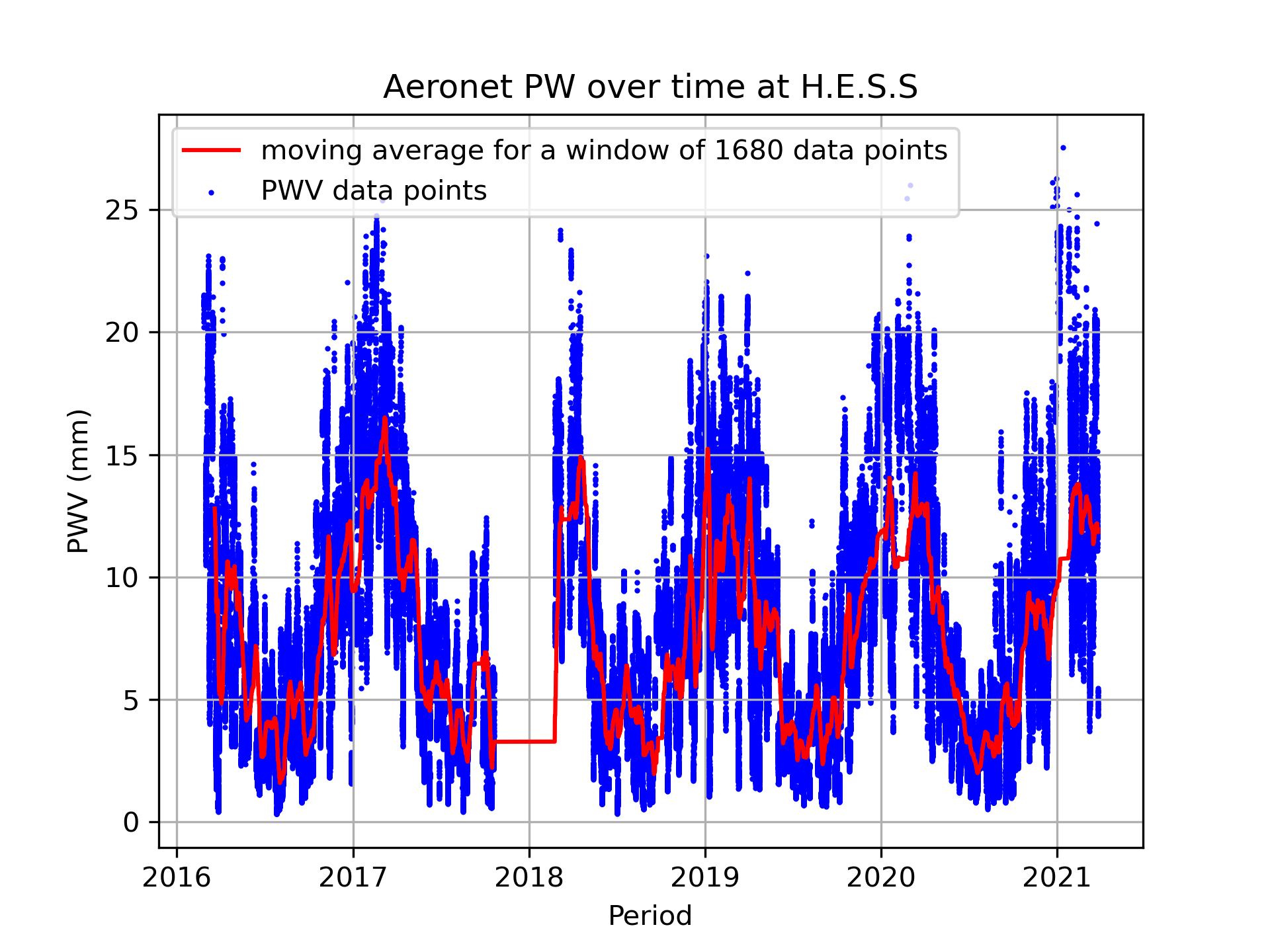 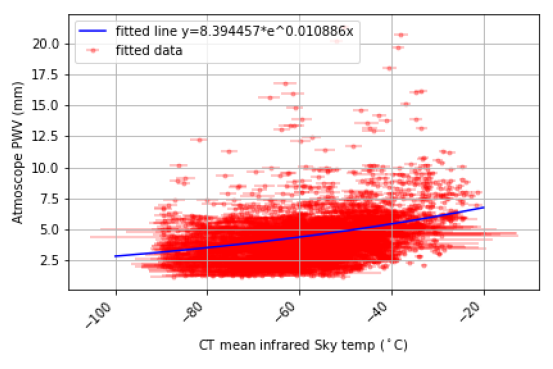 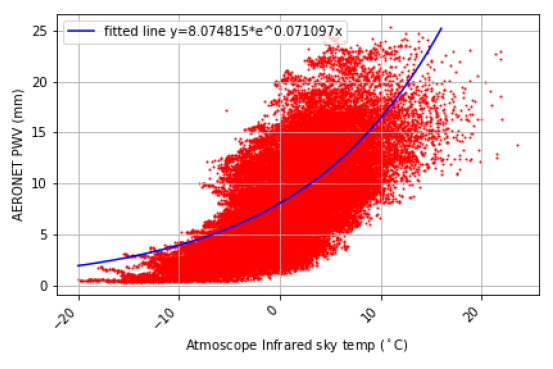 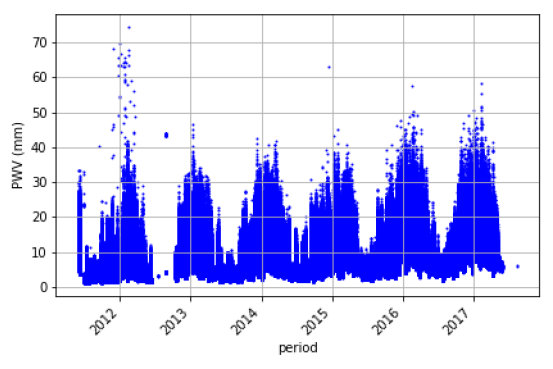 17/10/2022
M. Backes: Africa Millimetre Telescope
14
Precipitable Water Vapour II
Lott Frans
Scaled satellite-based model
Indirect ground measurements
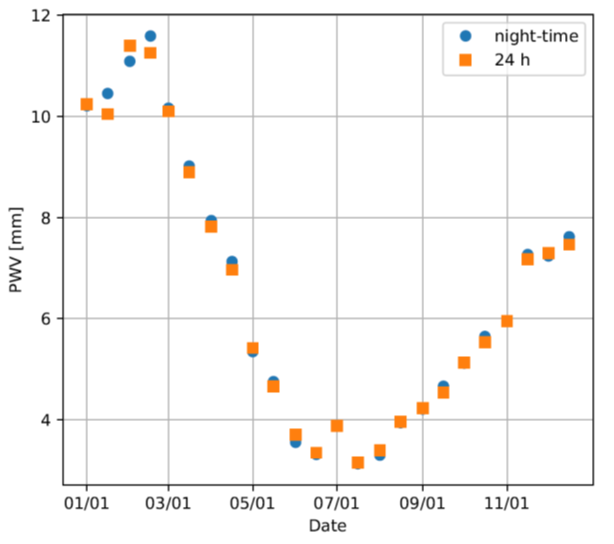 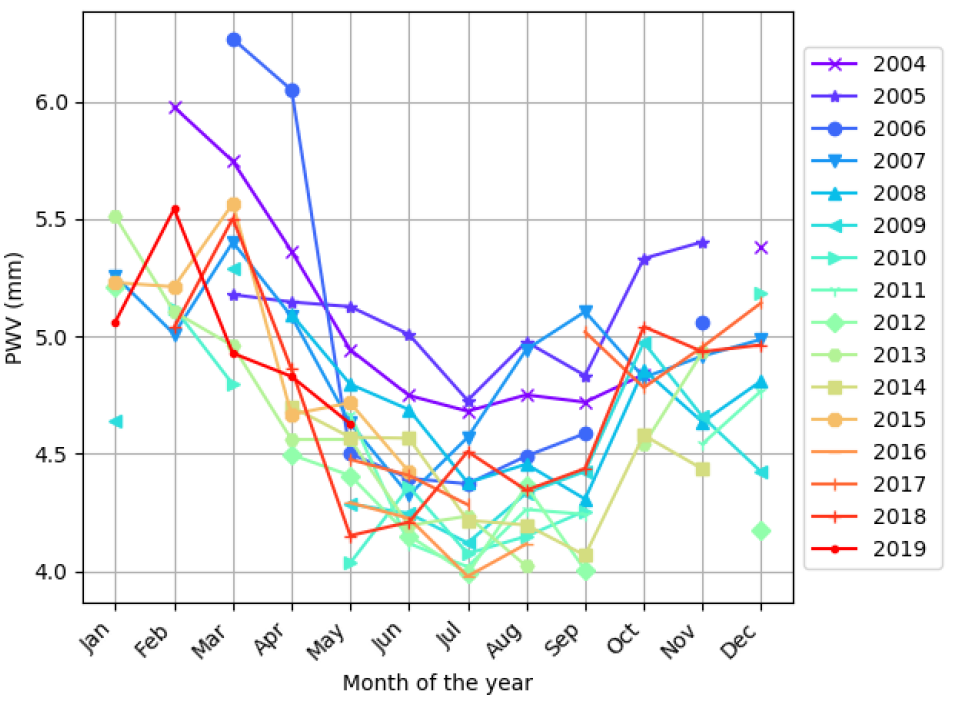 17/10/2022
M. Backes: Africa Millimetre Telescope
15
Site Testing: Precipitable Water Vapour
[L. Frans, MSc: https://repository.unam.edu.na/handle/11070/2766]
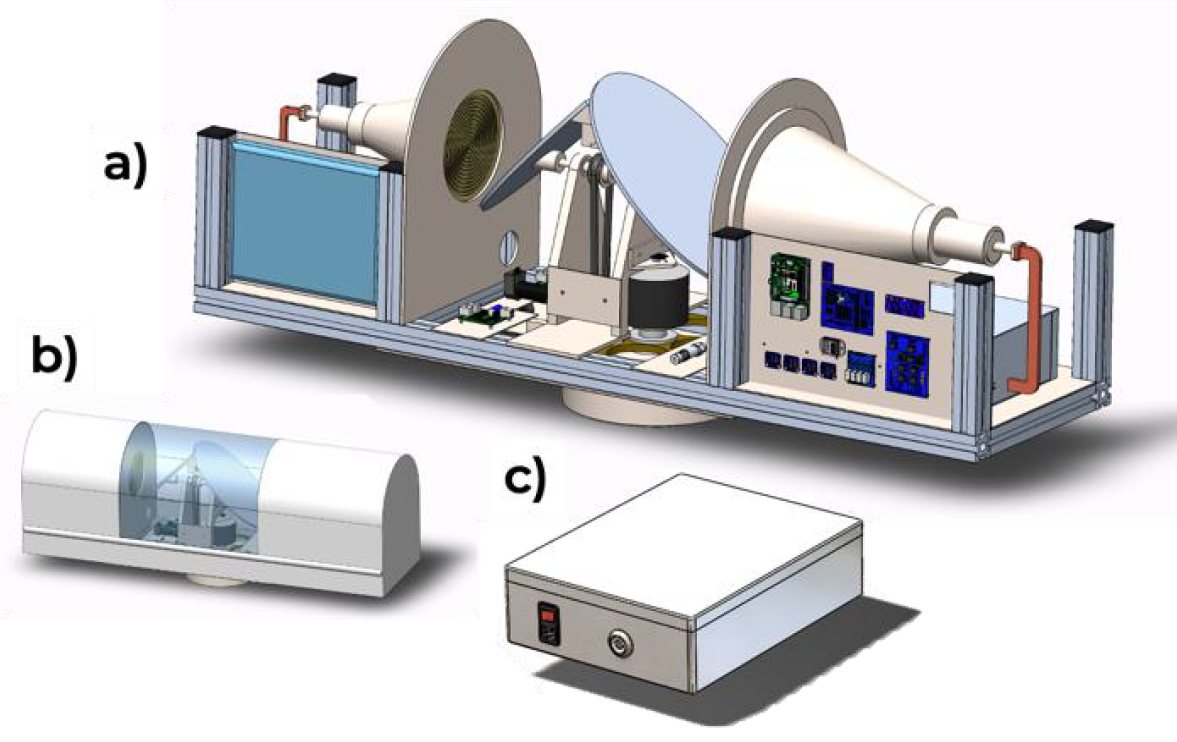 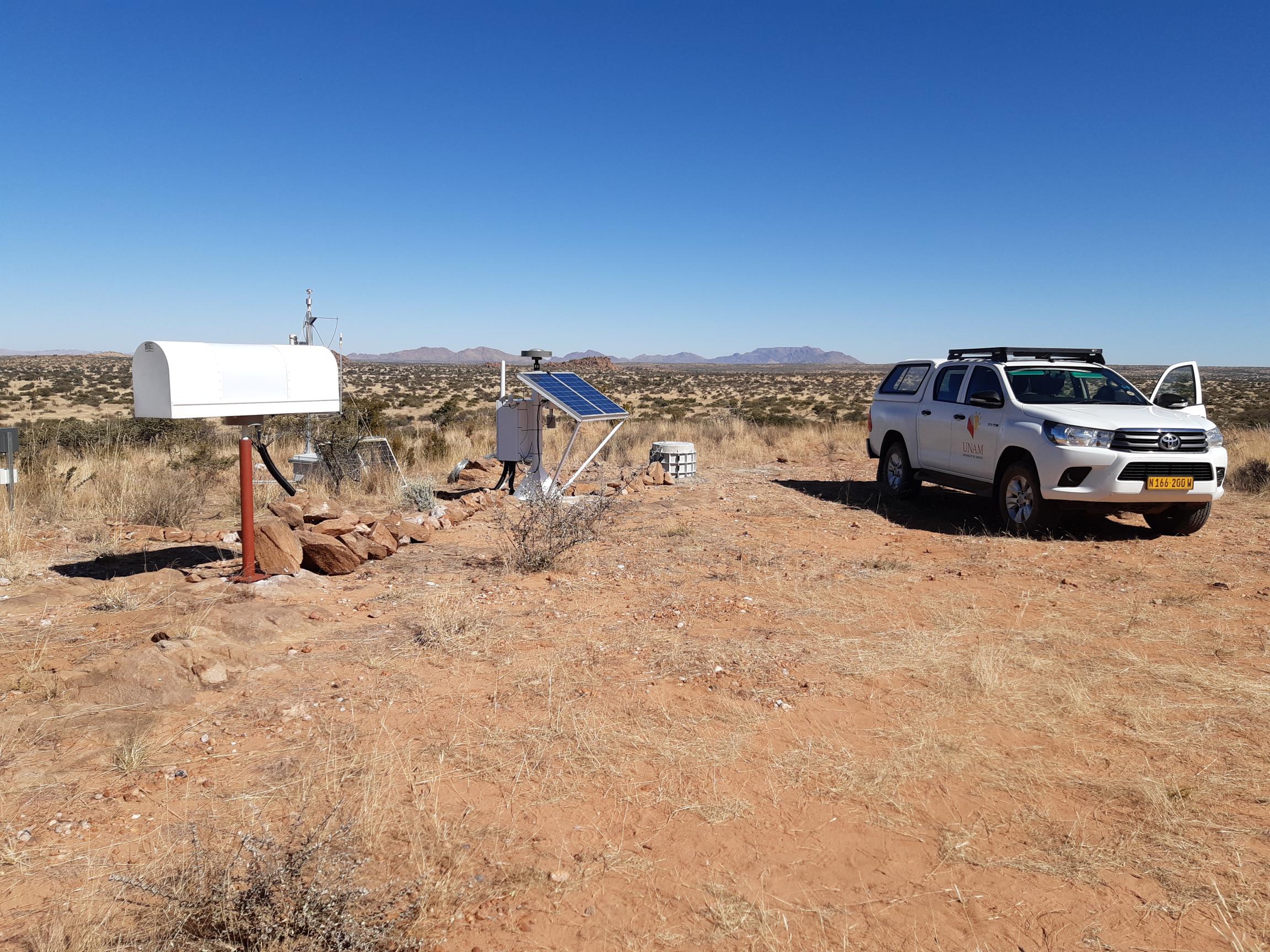 Scaled satellite-based model
Indirect ground measurements
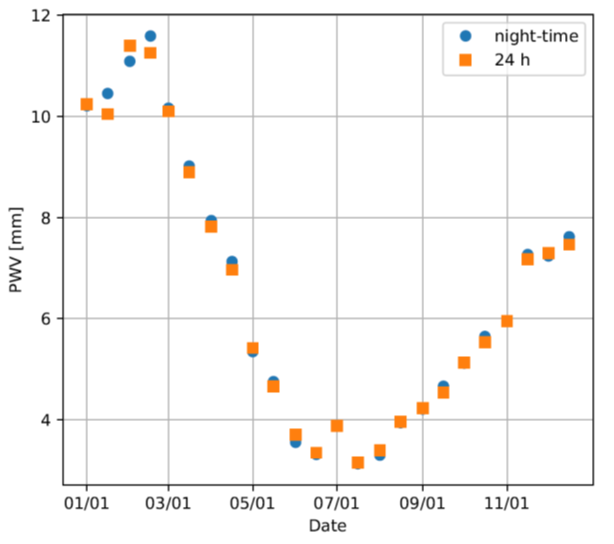 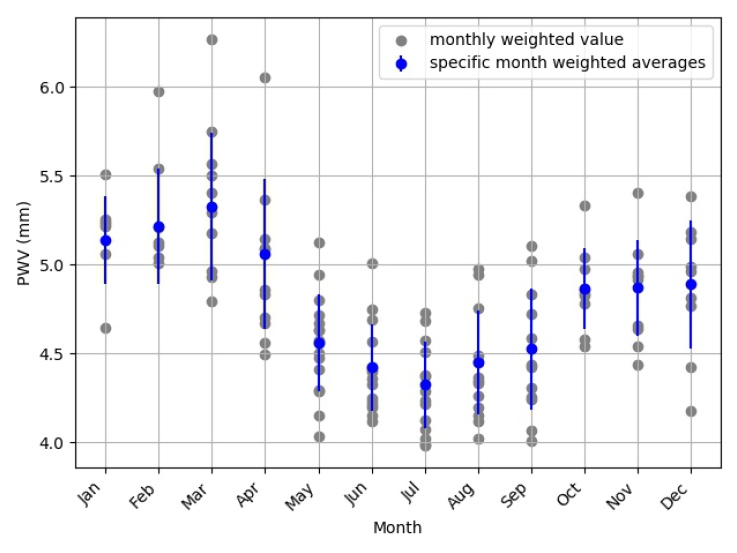 Thermopile (indirect)
WV radiometer
GNSS receiver
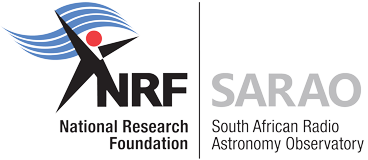 17/10/2022
M. Backes: Africa Millimetre Telescope
16
AMT Science Cases
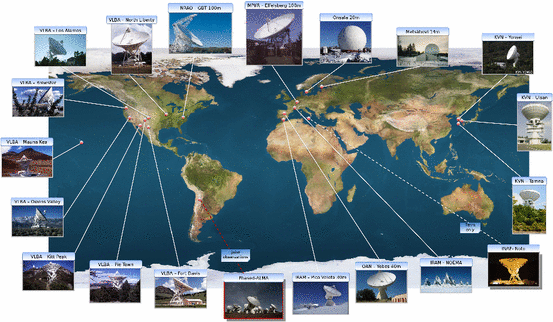 VLBI
1mm Event Horizon Telescope (EHT) VLBI
3mm Global mm-VLBI Array (GMVA)
[7mm European VLBI Network (EVN)]
[6cm Africa VLBI Network (AVN)]
Single dish
Monitoring of Active Galactic Nuclei
mm transients
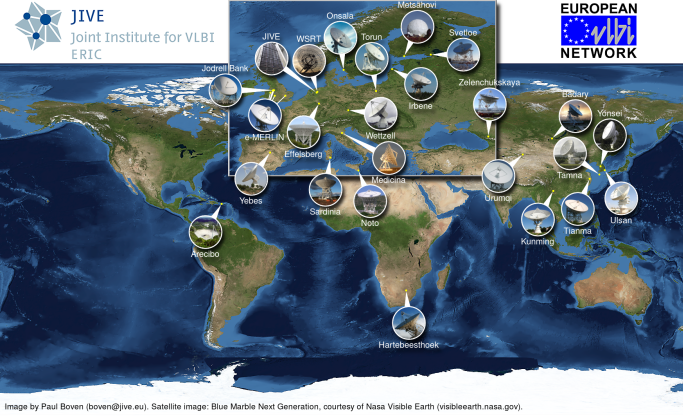 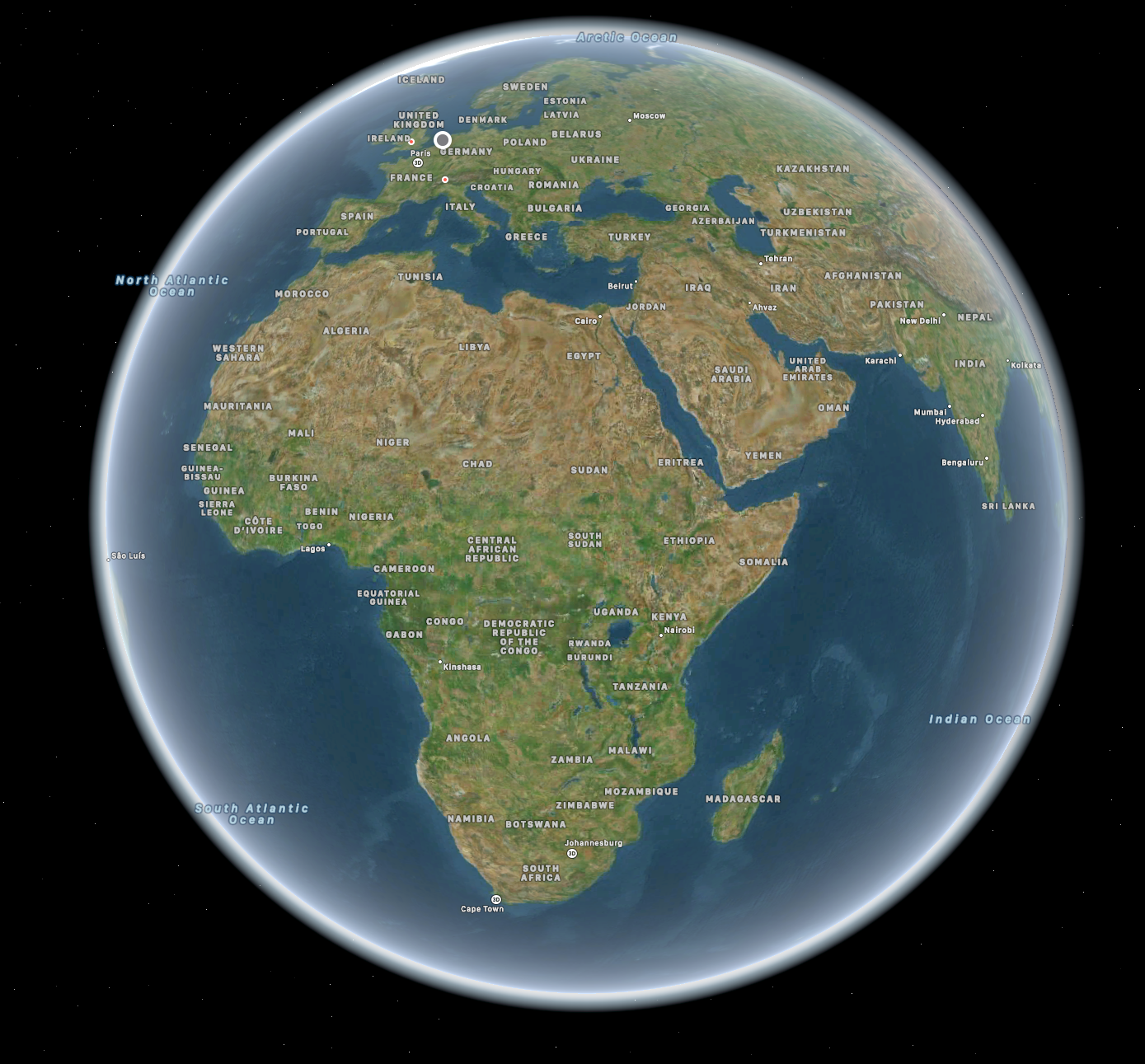 17/10/2022
M. Backes: Africa Millimetre Telescope
17
AMT Science Cases
VLBI
1mm Event Horizon Telescope (EHT) VLBI
3mm Global mm-VLBI Array (GMVA)
[6cm Africa VLBI Network (AVN)]
Single dish
Monitoring of Active Galactic Nuclei
mm transients
17/10/2022
M. Backes: Africa Millimetre Telescope
18
Monitoring of Blazars
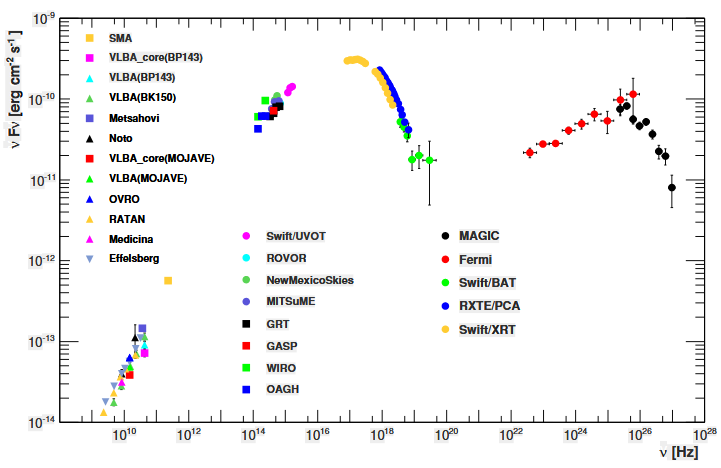 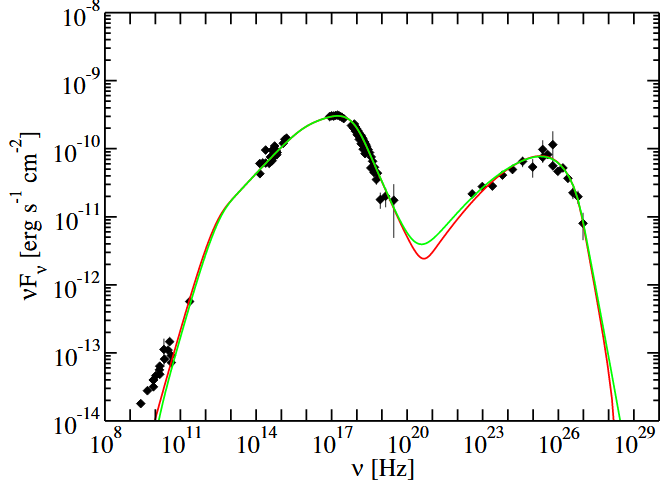 Abdo et al., APJ 736:131 (2011)
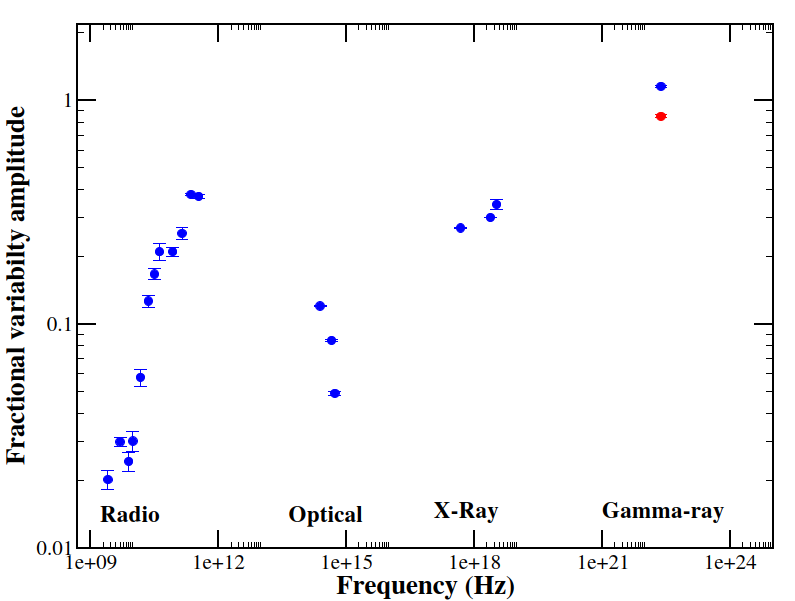 [Chidiac et al., A&A 590, A61 (2016)]
Multi-wavelength monitoring with AMT - mm-radio - Gamma Rays - Xray - nearIR (together with H.E.S.S., CTA, MAGIC, JWST, Chandra) at < weekly cadence over years to test detailed particle physics models + campaigns
17/10/2022
M. Backes: Africa Millimetre Telescope
19
AMT Science Cases
VLBI
1mm Event Horizon Telescope (EHT) VLBI
3mm Global mm-VLBI Array (GMVA)
[6cm Africa VLBI Network (AVN)]
Single dish
Monitoring of Active Galactic Nuclei
mm transients
17/10/2022
M. Backes: Africa Millimetre Telescope
20
mm transients
Unique mm-Transients facility: single dish detection of few mJy within minutes at 3mm (submm leads cm radio!) can trigger SKA/VLBI/EHT, also the EHT/AMT can even image XRBs & Namibian node to the AVN and connection to EVN
Figure 1: Comparison of mm-wave and cm-wave frequencies of the outburst in the X-ray binary V404 Cygni (R. Fender, based on Tetarenko, A. J. et al. 2017, MNRAS 469, p. 3141). Outbursts are much more pronounced at mm-waves.
17/10/2022
M. Backes: Africa Millimetre Telescope
21
mm transients detection rate for AMT
Table 1: Estimated number of transient sources detectable by the AMT for a 5 mJy limit, based on standard lightcurve evolution models from Eftekhari, T. et al. (2022, ApJ 935, p. 16).
17/10/2022
M. Backes: Africa Millimetre Telescope
22
AMT: Social Impact programme I
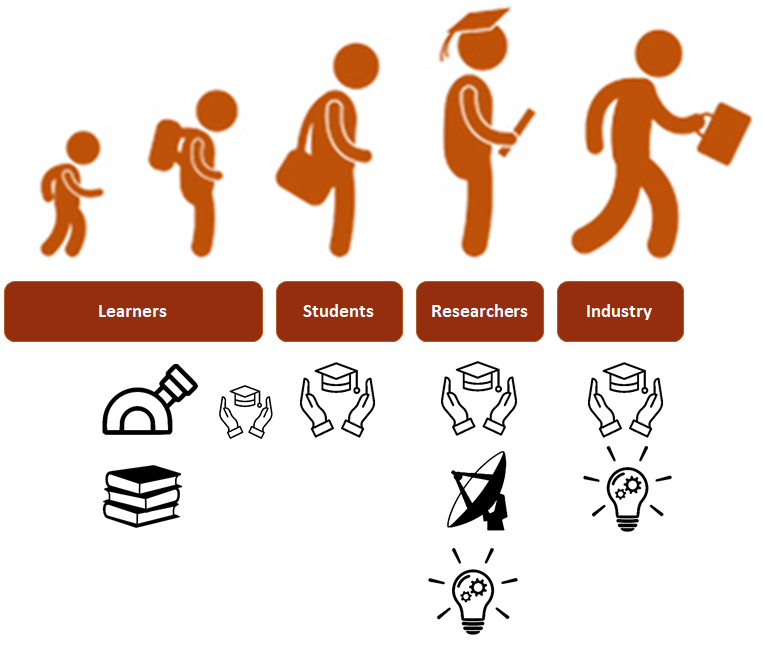 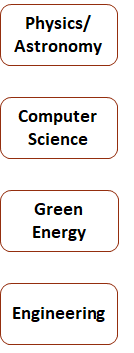 17/10/2022
M. Backes: Africa Millimetre Telescope
23
AMT: Social Impact programme II
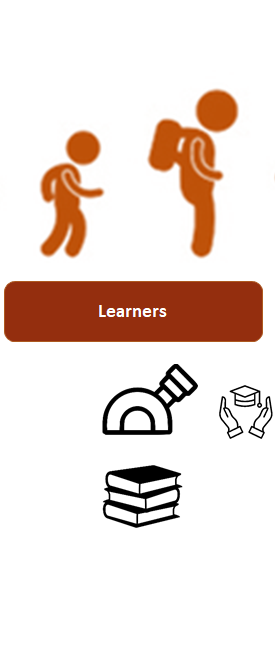 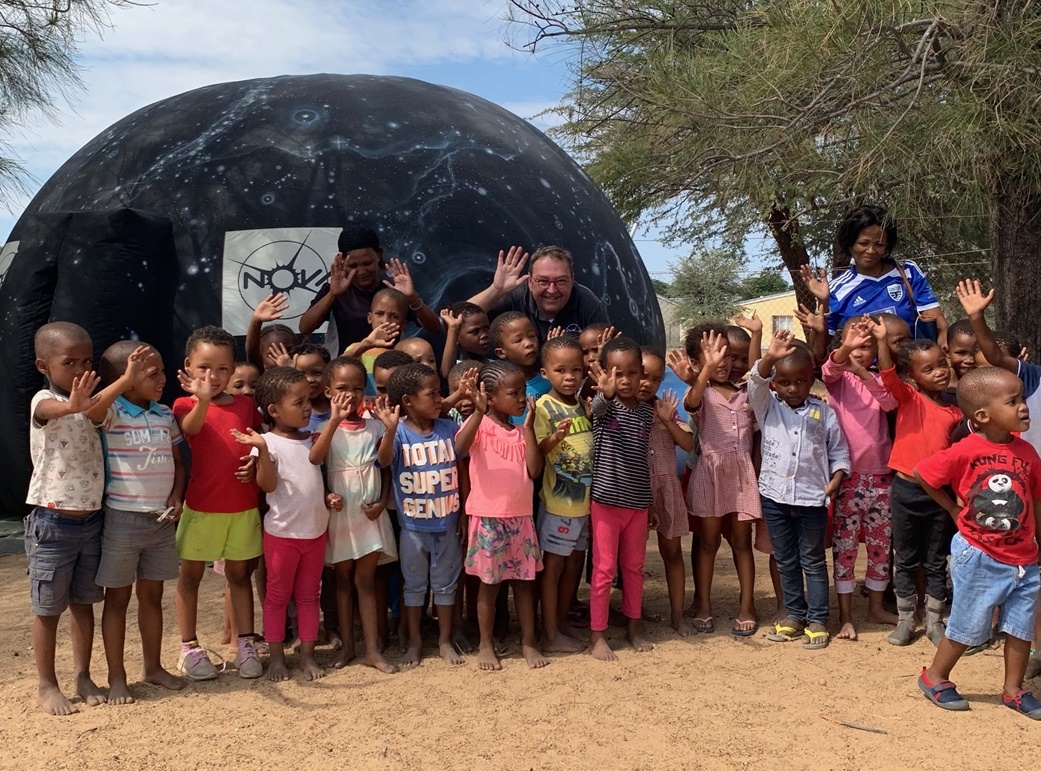 Mobile planetarium to every school in Namibia
Training teachers in astronomy
Providing low cost and durable astronomy resources to schools
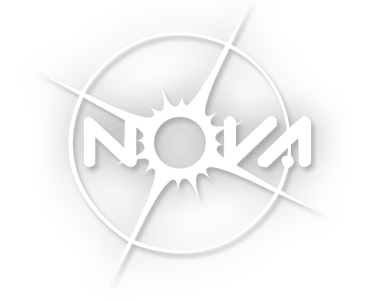 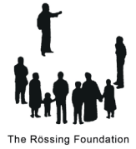 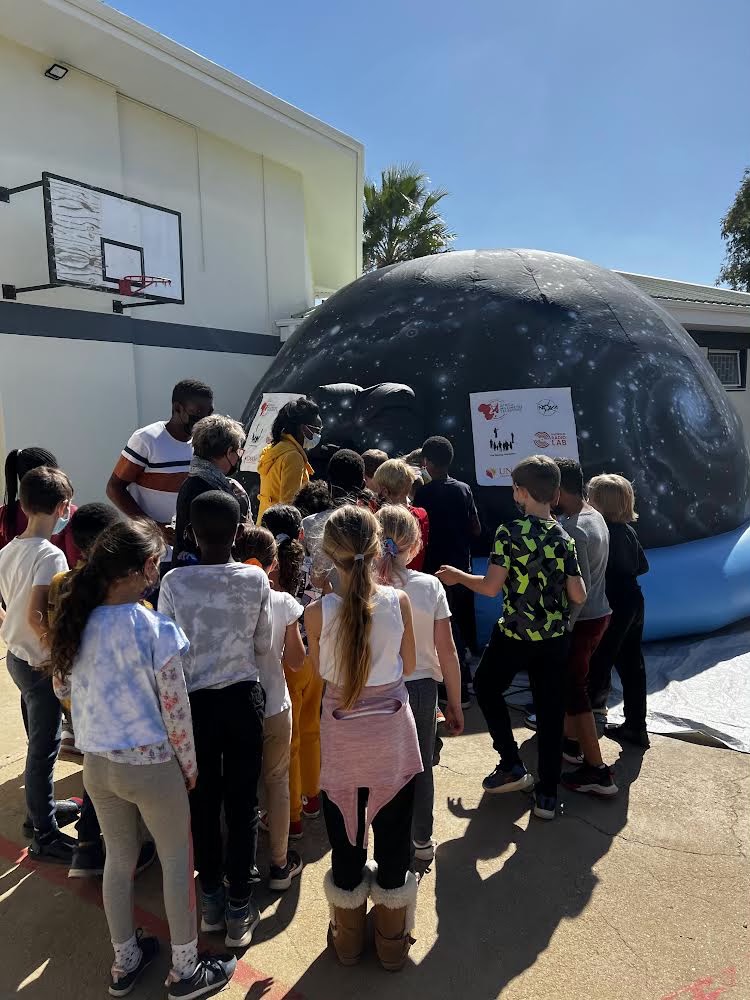 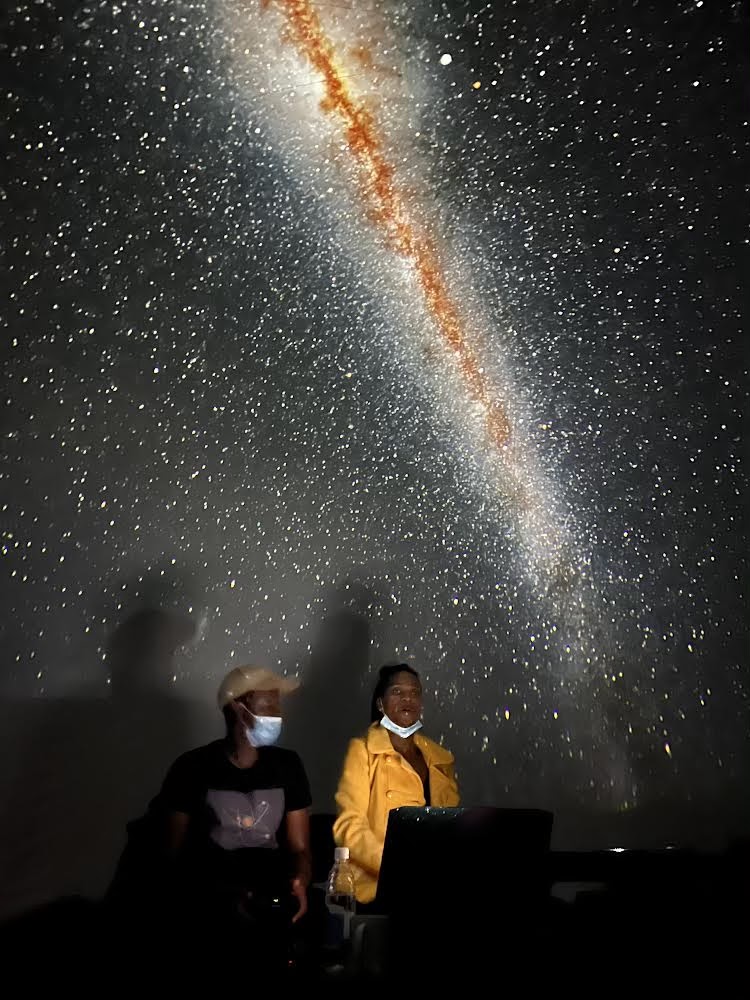 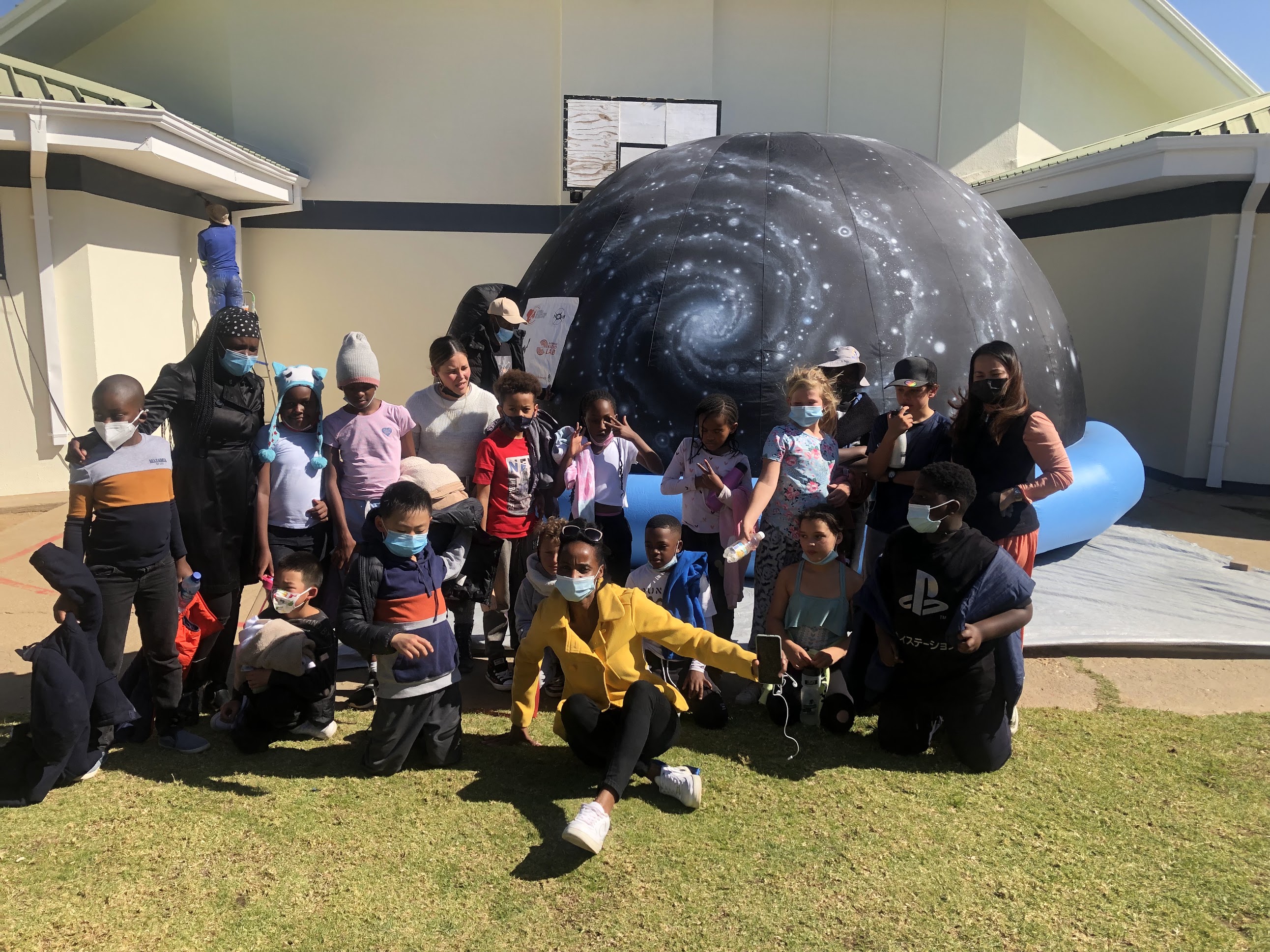 17/10/2022
M. Backes: Africa Millimetre Telescope
24
AMT: Social Impact programme III
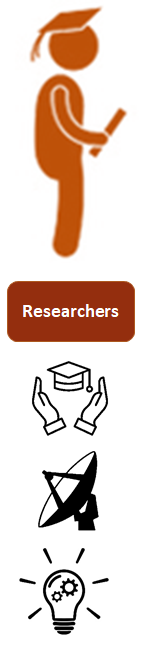 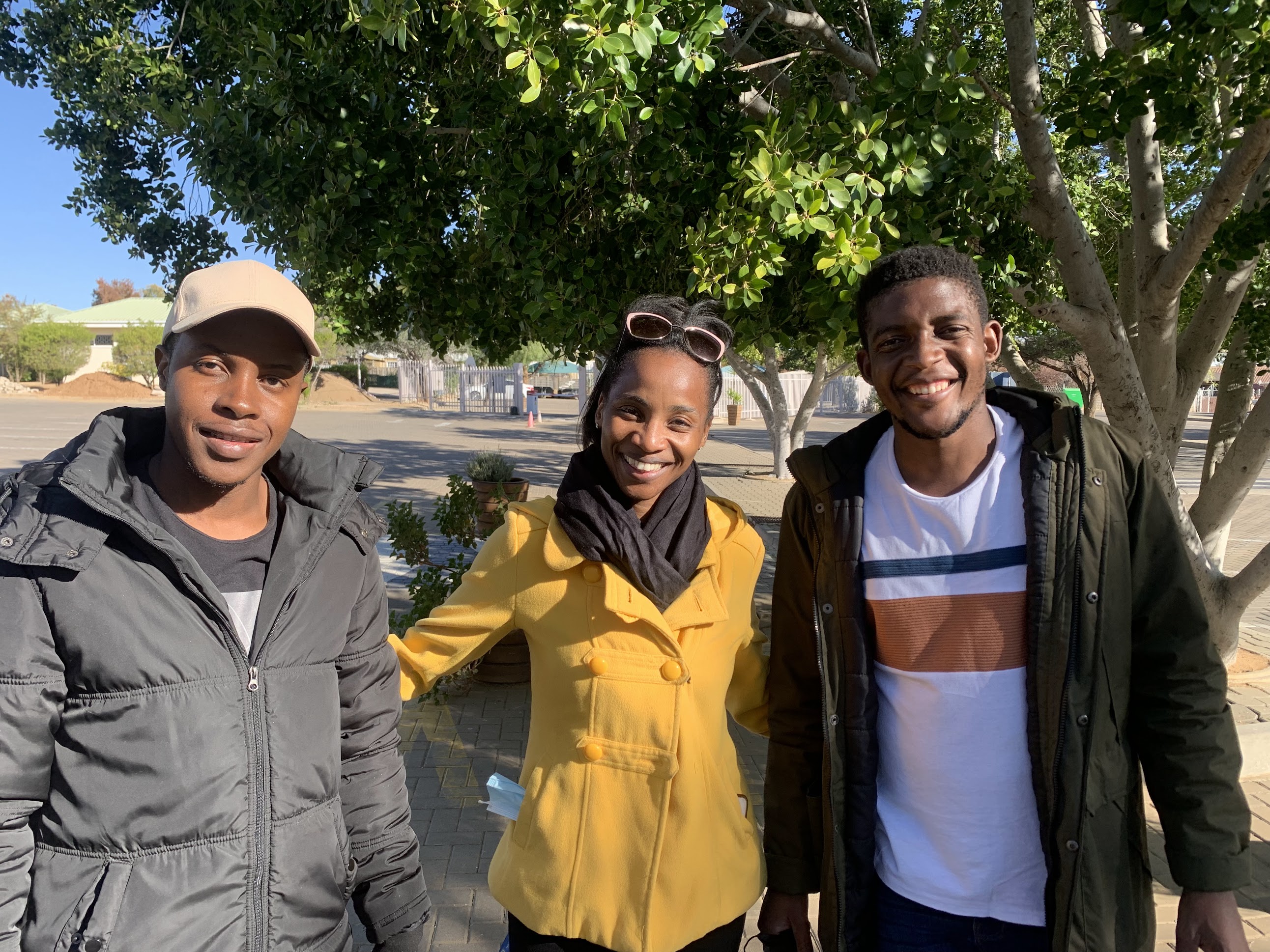 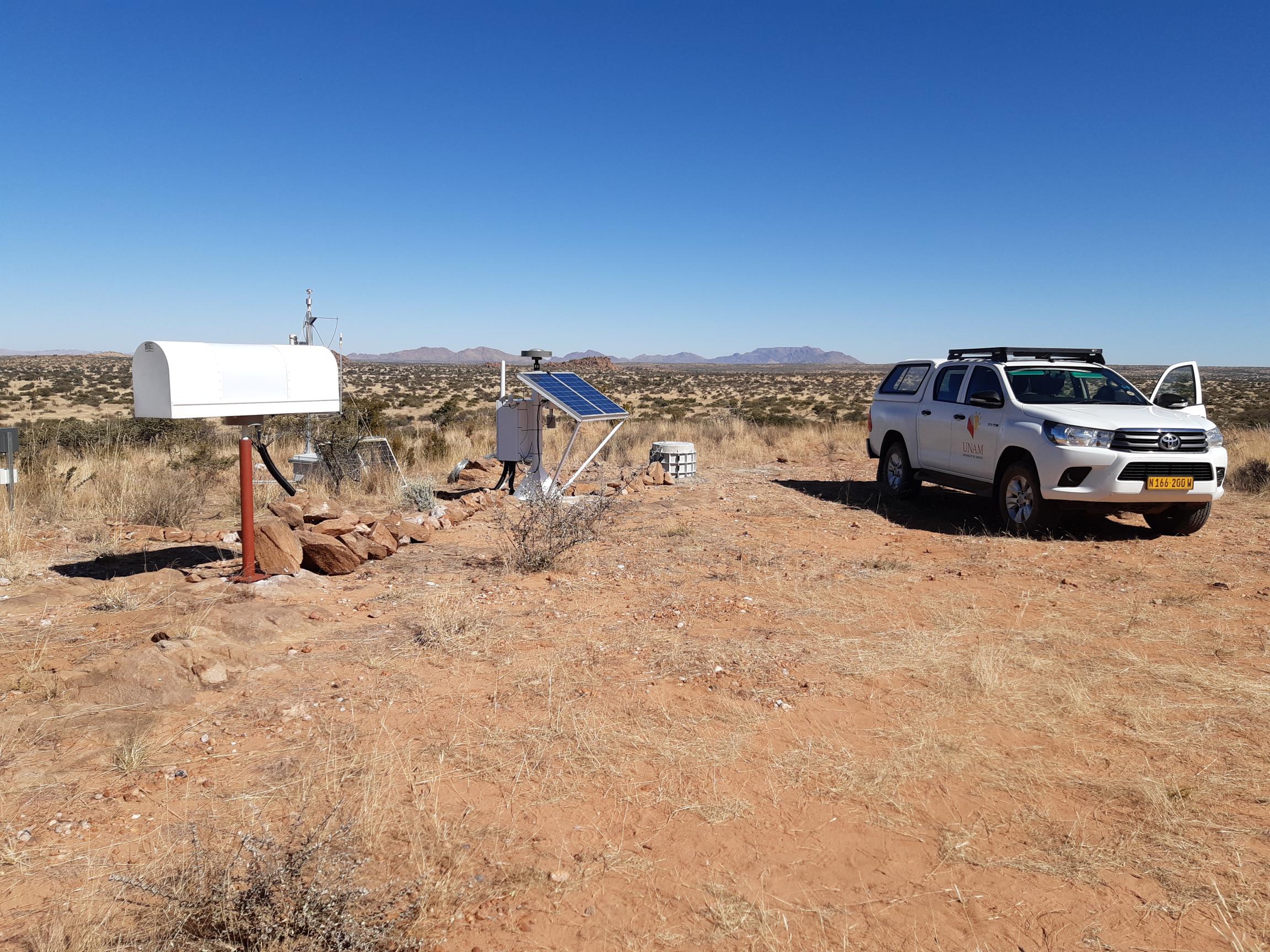 Thermopile (indirect)
WV radiometer
GNSS receiver
Lott Frans
1st AMT PhD Fellowship (from 2022)
    supported by
	- Radboud University
	- Univ. of Amsterdam
	- INAF IRA
	- JIVE
	- Univ. of Namibia
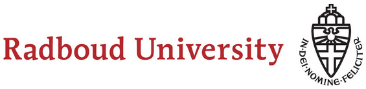 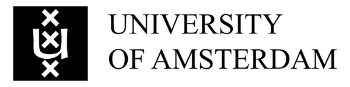 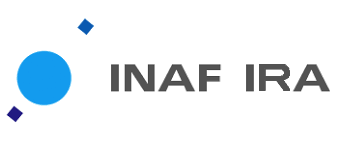 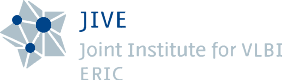 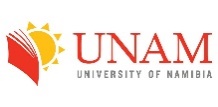 17/10/2022
M. Backes: Africa Millimetre Telescope
25
AMT in the Media
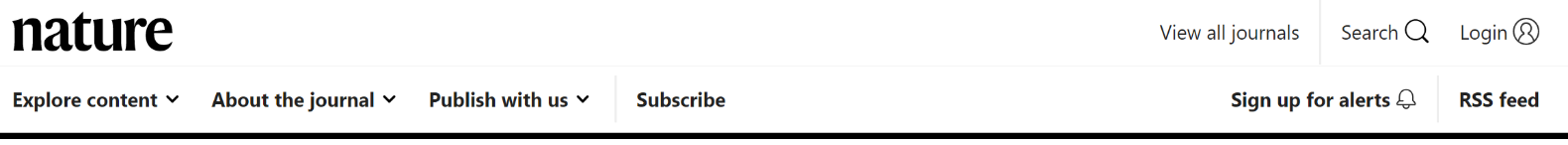 https://www.popsci.com/space/africa-millimeter-telescope-astronomy/
Full array with AMT
No AMT
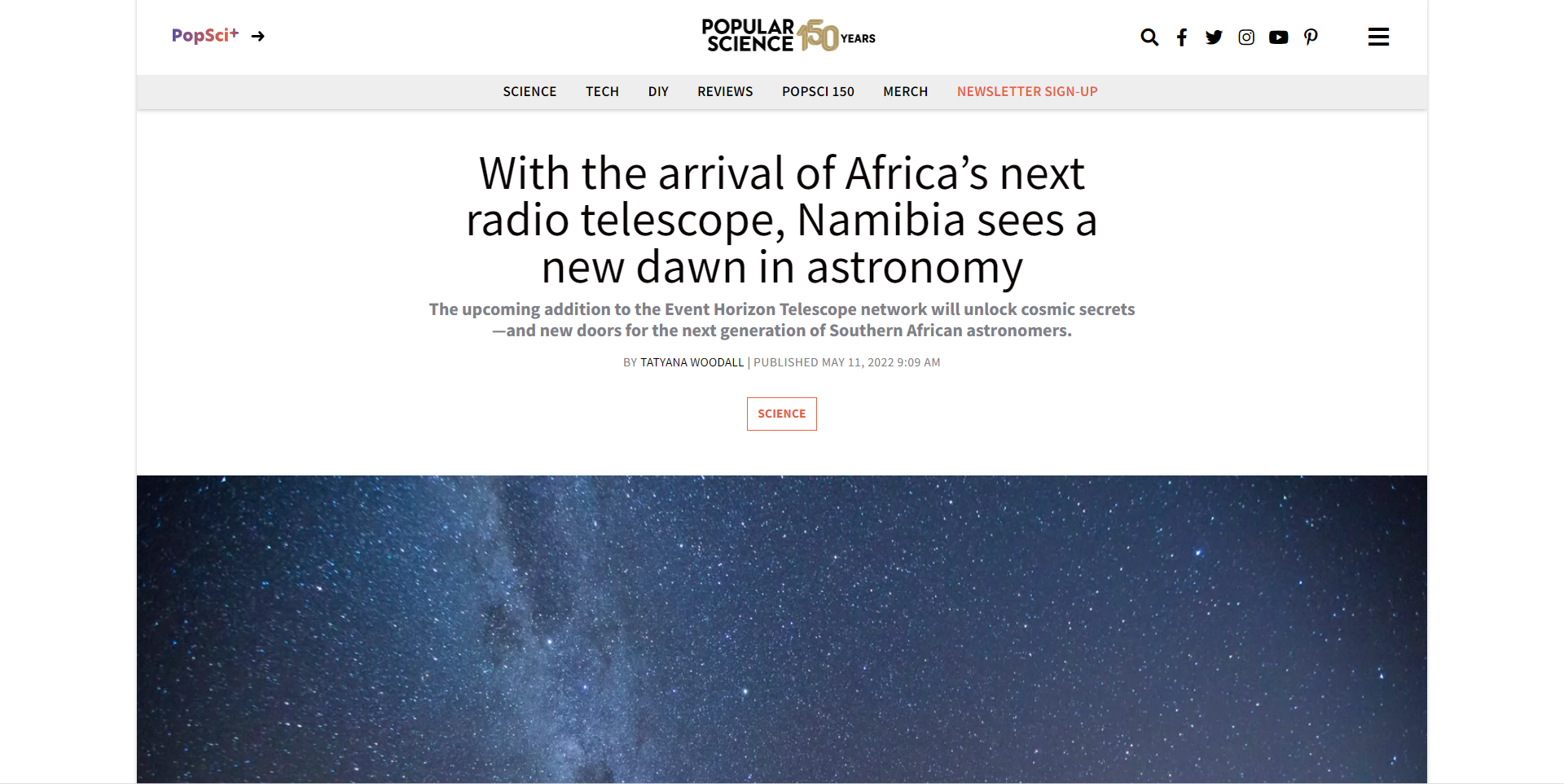 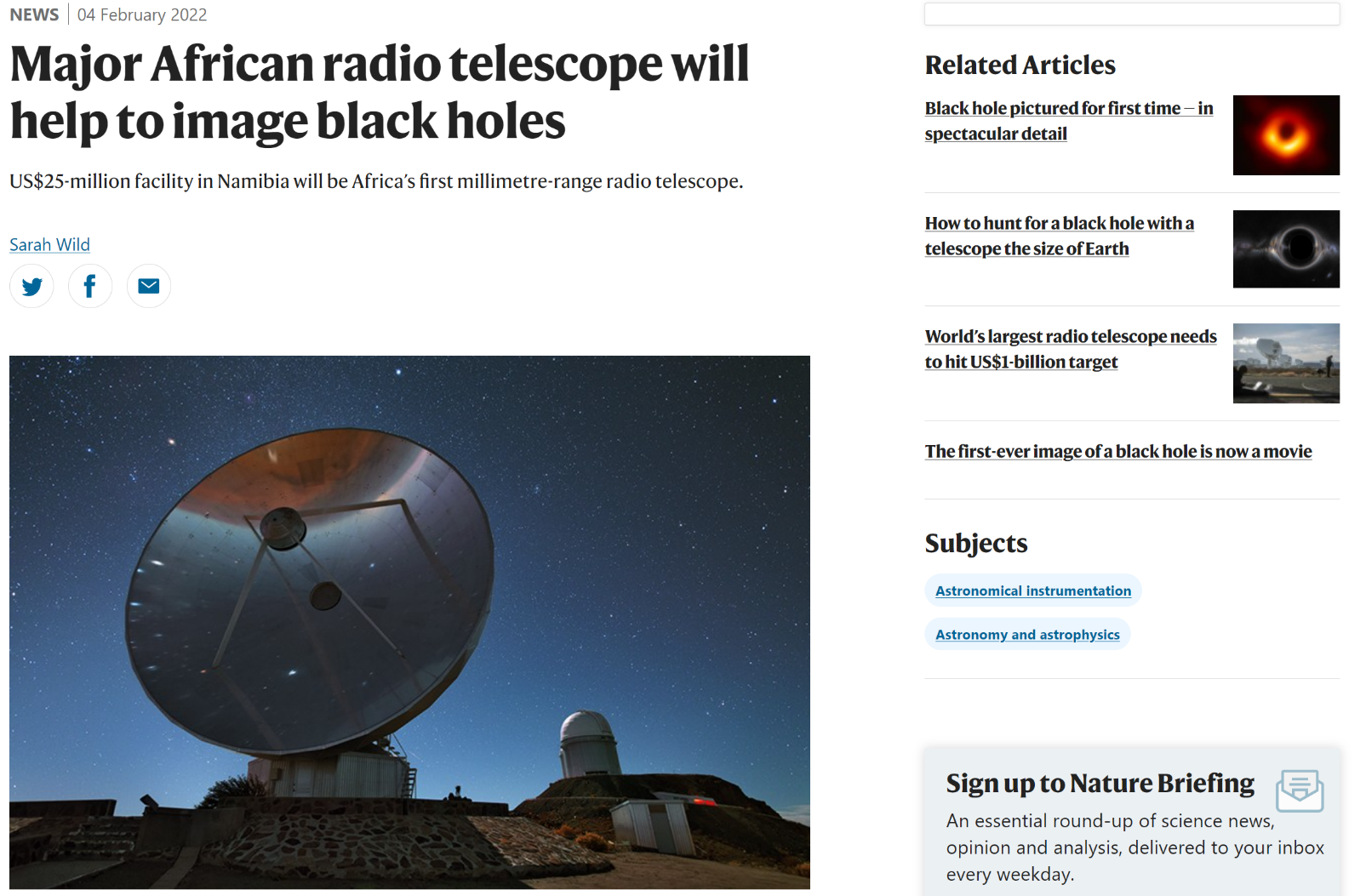 No ALMA
No AMT, No ALMA
[DOI: 10.1038/d41586-022-00205-4]
17/10/2022
M. Backes: Africa Millimetre Telescope
26
AMT in the Media
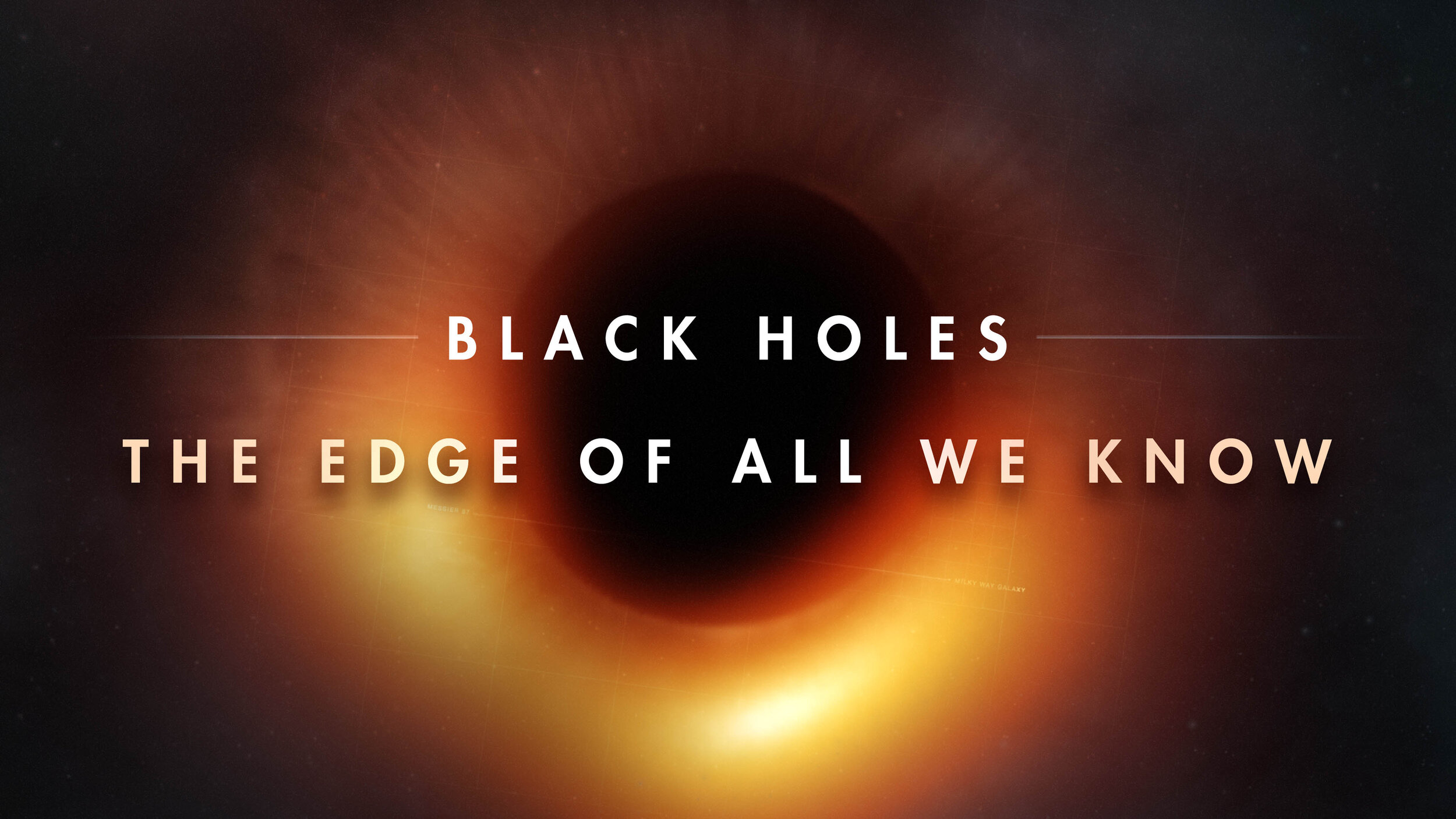 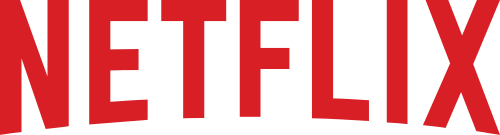 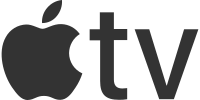 17/10/2022
M. Backes: Africa Millimetre Telescope
27
AMT: Support
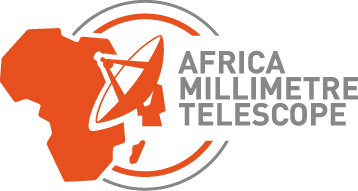 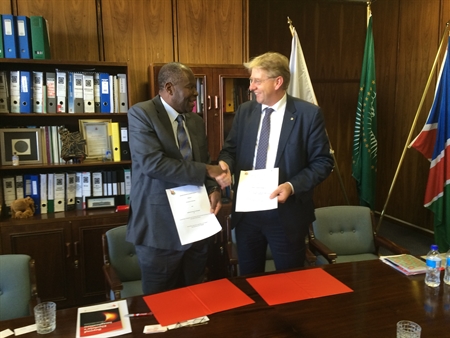 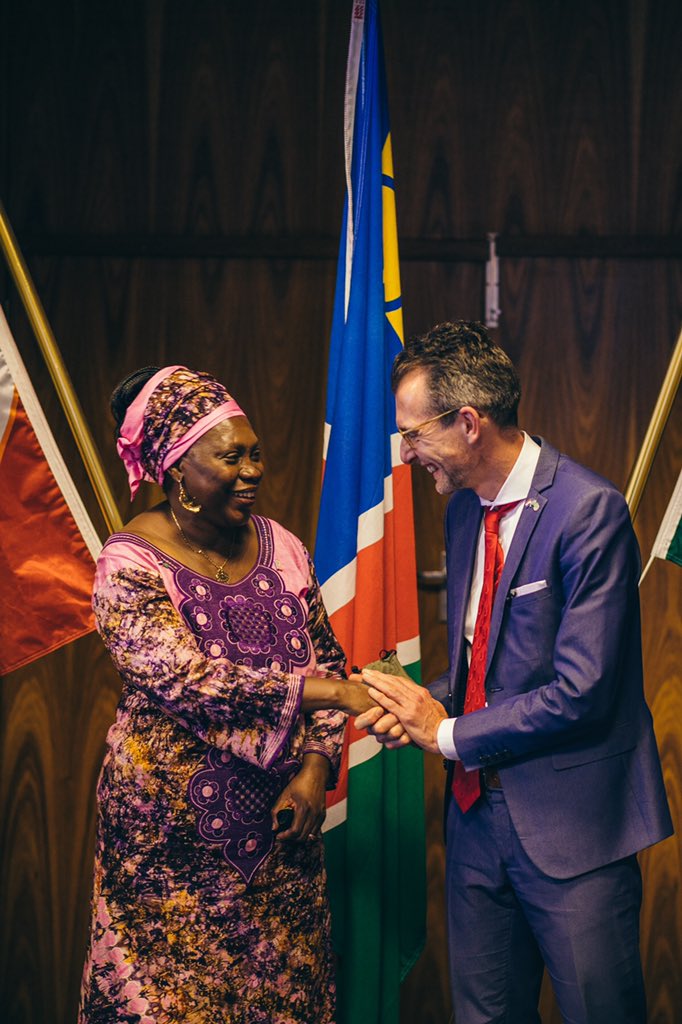 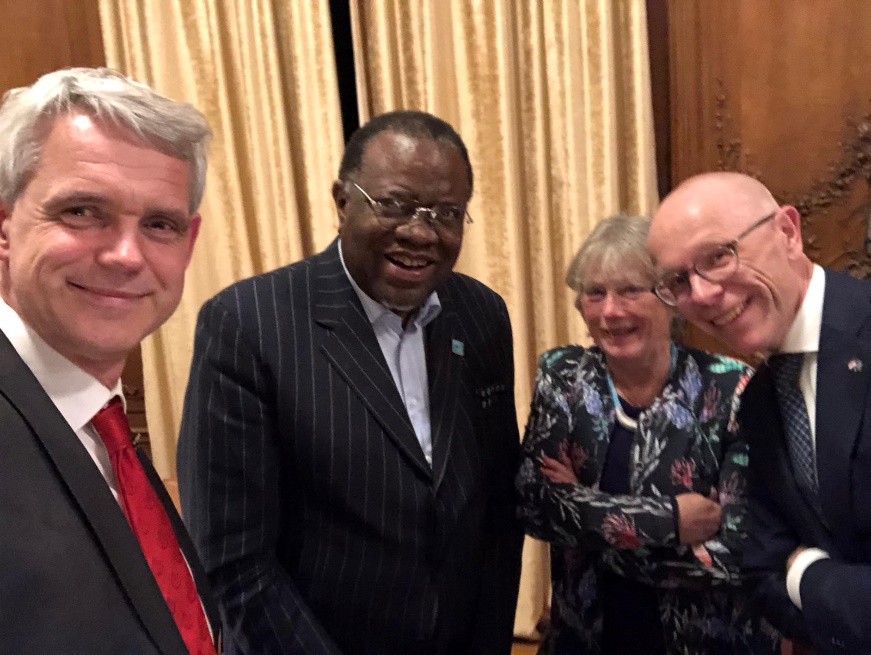 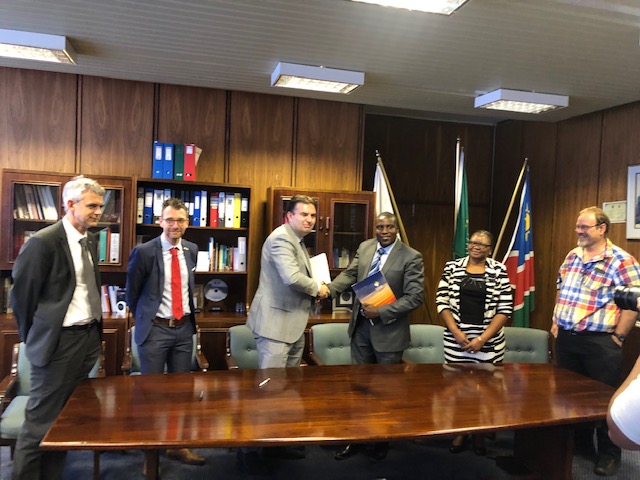 M. Backes: Africa Millimetre Telescope
17/10/2022
28
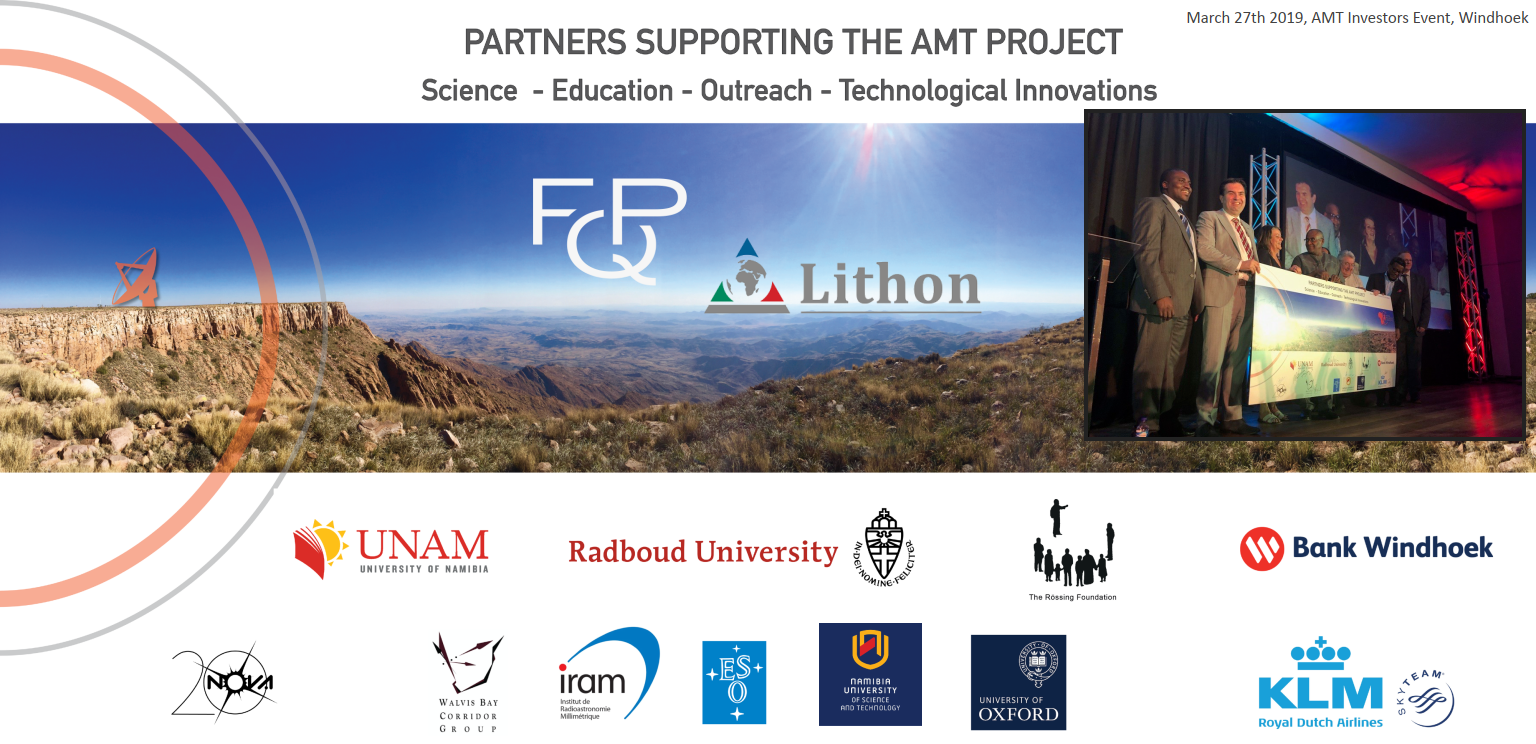 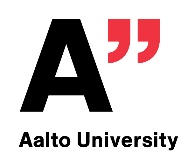 Metsähovi RadioObservatory
Further supported by members of
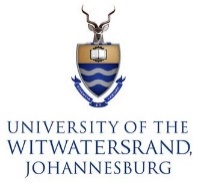 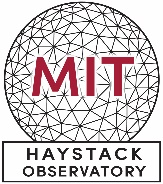 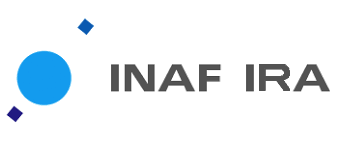 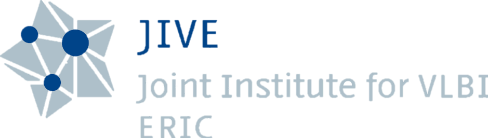 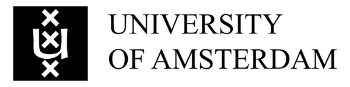 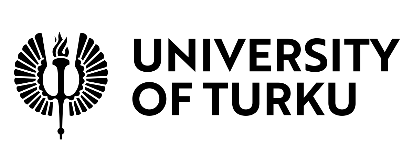 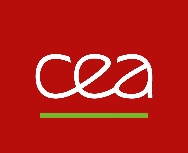 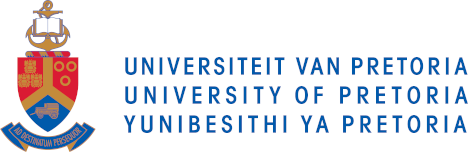 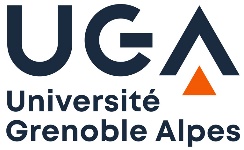 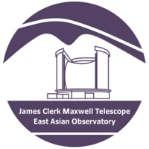 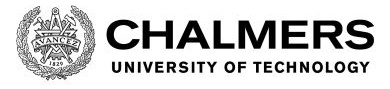 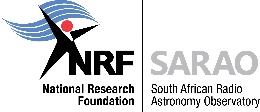 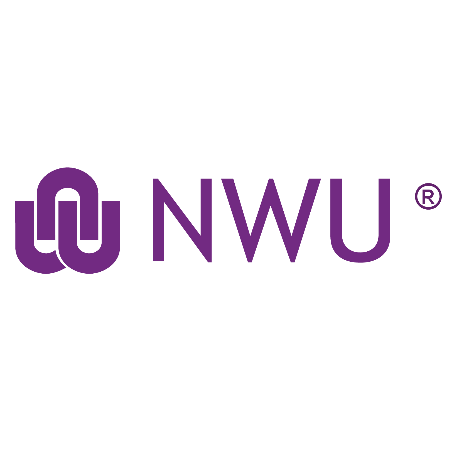 17/10/2022
M. Backes: Africa Millimetre Telescope
29
Thank You
17/10/2022
M. Backes: Africa Millimetre Telescope
30